Triggering CMS Physics in the HL-LHC environment
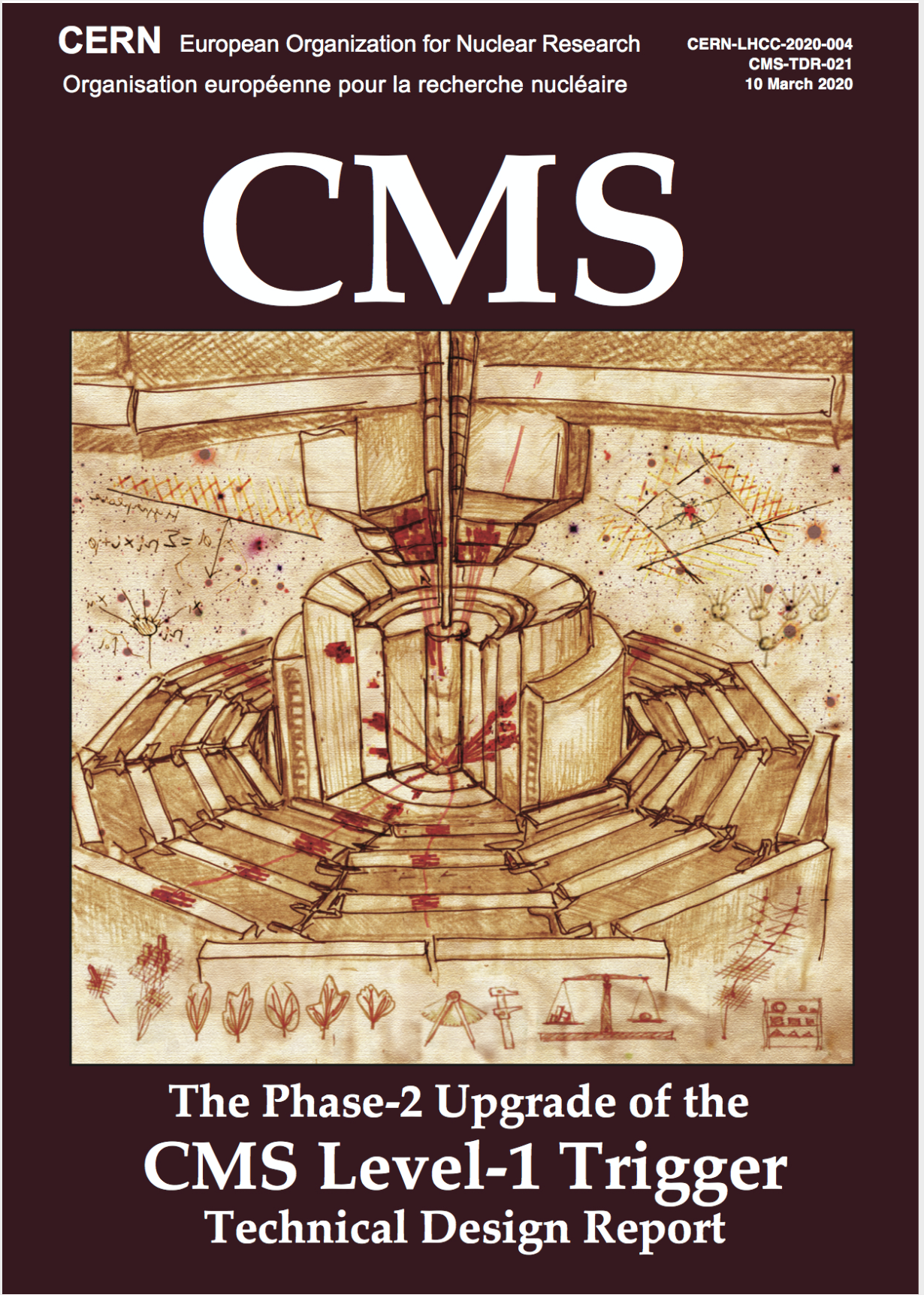 12 August 2020
Triggering CMS Physics in the HL-LHC environment
12-August-2020
1
LHC Overview
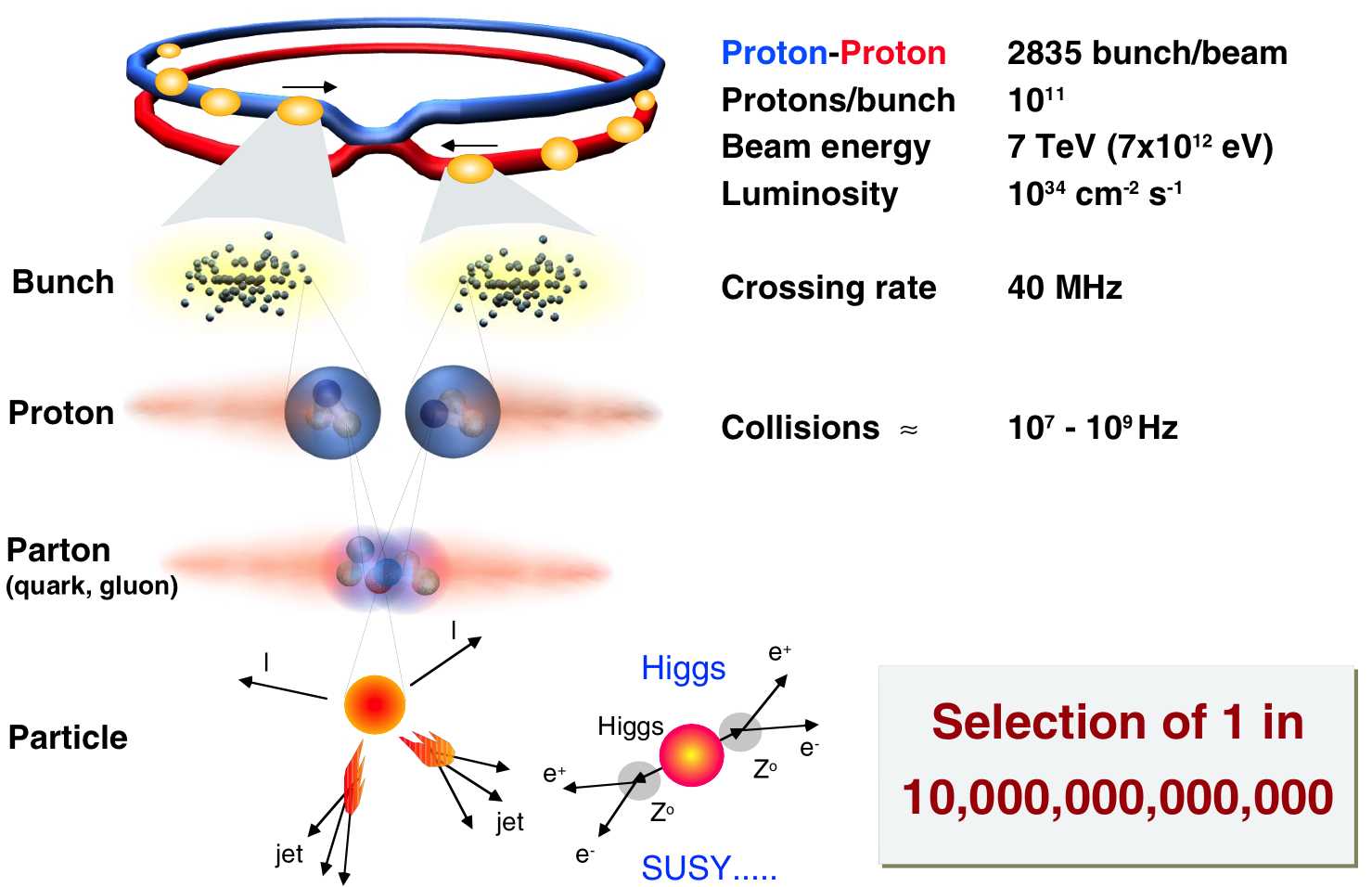 with every bunch crossing
~25 Minimum Bias events
with ~2000 particles produced
Triggering CMS Physics in the HL-LHC environment
12-August-2020
2
[Speaker Notes: 10 Trillion]
HL-LHC Overview
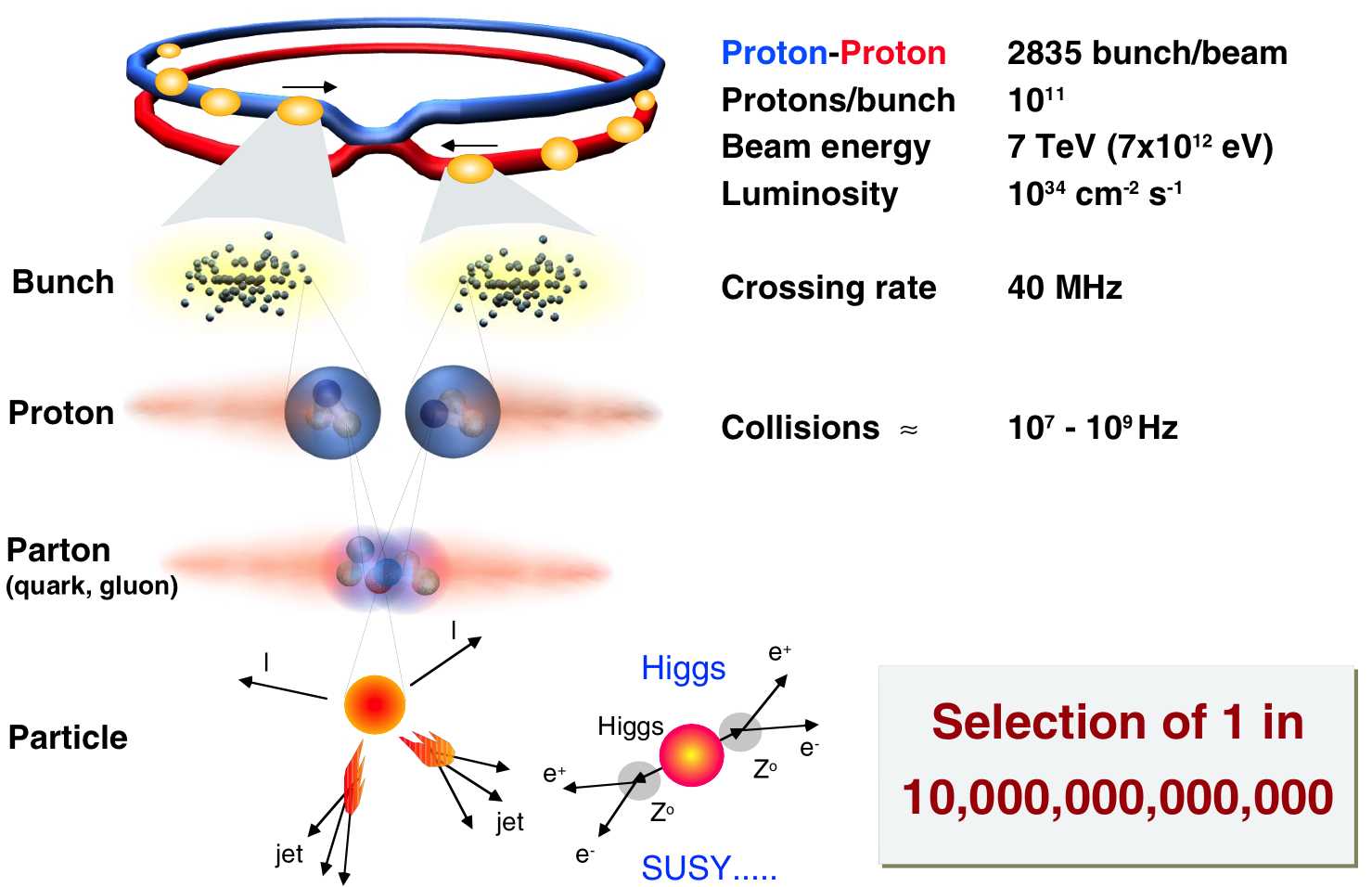 2x
7.5x
with every bunch crossing
~200 Minimum Bias events
with ~10000 particles produced
Triggering CMS Physics in the HL-LHC environment
12-August-2020
3
[Speaker Notes: 10 Trillion]
HLLHC Parameters
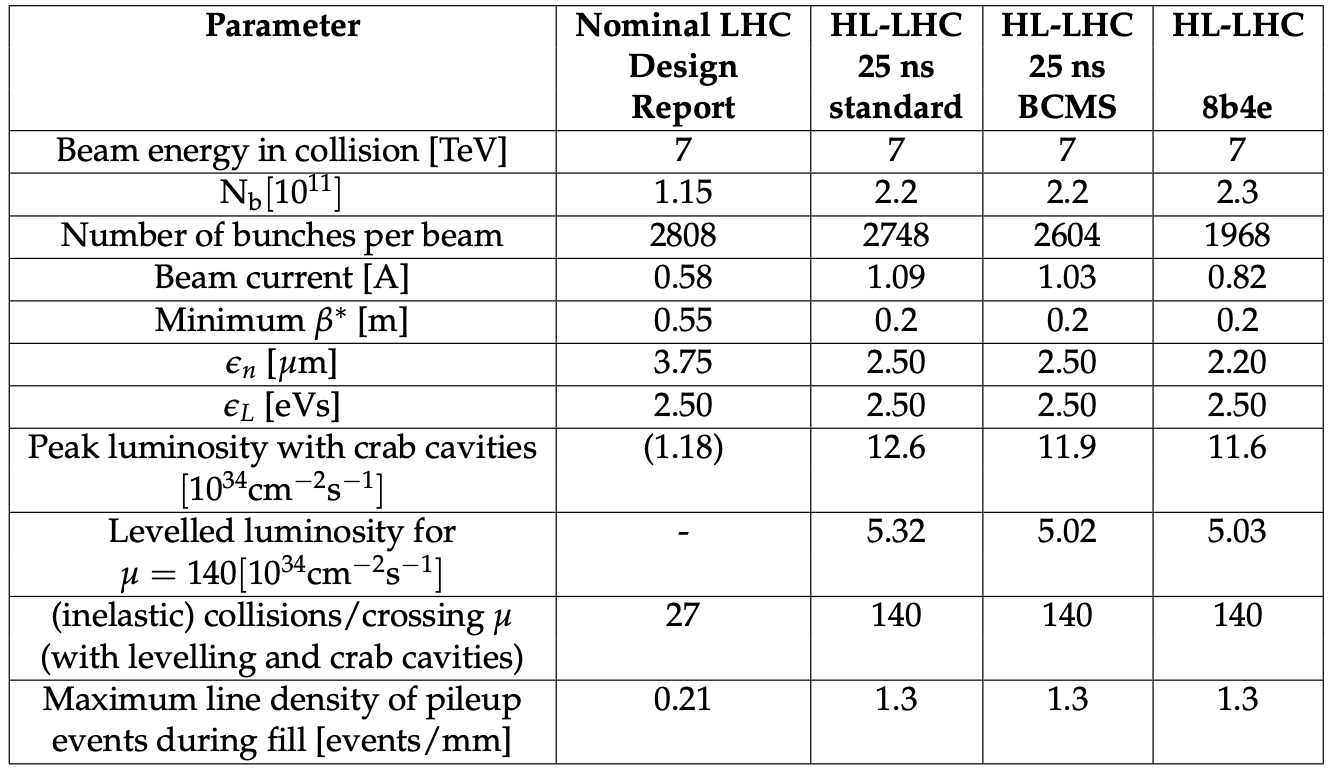 Operating at 2x now
Expect Operating at 7.5x ultimately
Triggering CMS Physics in the HL-LHC environment
12-August-2020
4
HLLHC Physics & Event Rates
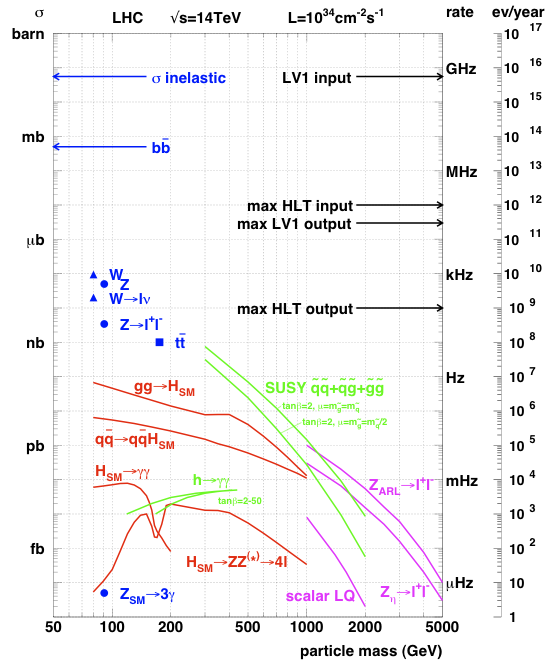 At L = 7.5 x 1034 cm-2 s-1
200 events per beam crossing (BX)
 ~ 7.5 GHz pp collision rate
 “Interesting” events contain ~ 200 pileup events
EWK rate: 7.5 kHz W & Z
Top rate: 75 Hz
Higgs: 1 Hz, H4l: 10–4 Hz
Select in stages
Level-1 Triggers
 7.5 GHz (32 MHz BX ) to 750 kHz
High Level Triggers
 750 kHz to ~10 kHz
Event store: ~10 kHz events
Scale shifts up by 7.5x
Triggering CMS Physics in the HL-LHC environment
12-August-2020
5
Low PT g, e, m
Low PT leptons
Low PT B, t jets
Missing ET
Multiple low PT objects
~ Dedicated triggers (CMS) or experiment (LHCB)
High PT leptons and photons
Multi particle and jet events
(HL) LHC Physics – Trigger Challenge
Electroweak Symmetry Breaking Scale
Higgs (125 GeV) studies and higgs sector characterization
Quark, lepton Yukawa couplings to higgs
New physics at TeV scale to stabilize higgs sector
Spectroscopy of new EWK produced resonances (SUSY or otherwise)
Find dark matter candidate
Multi-TeV scale physics (loop effects)
Indirect effects on flavor physics (mixing, FCNC, etc.)
Bs mixing and rare B decays
Lepton flavor violation
Rare Z and higgs decays
Planck scale physics
Large extra dimensions to bring it closer to experiment
New heavy bosons
Blackhole production
Low  30 GeV
Triggering CMS Physics in the HL-LHC environment
12-August-2020
6
Collisions (p-p) at HLLHC
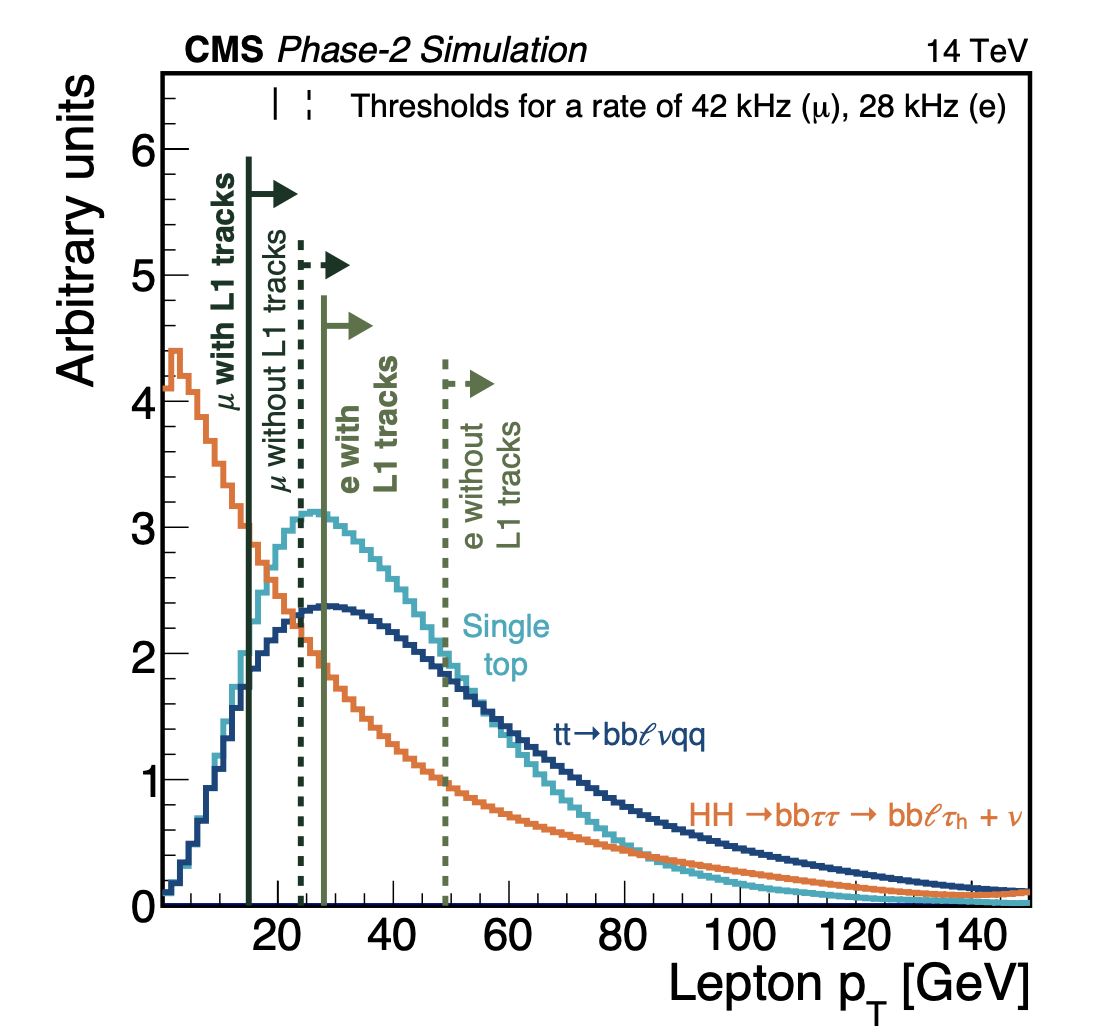 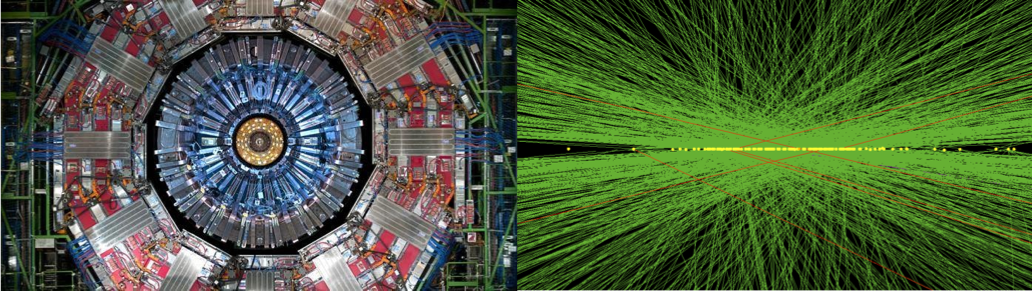 Can not afford to go any higher in thresholds!
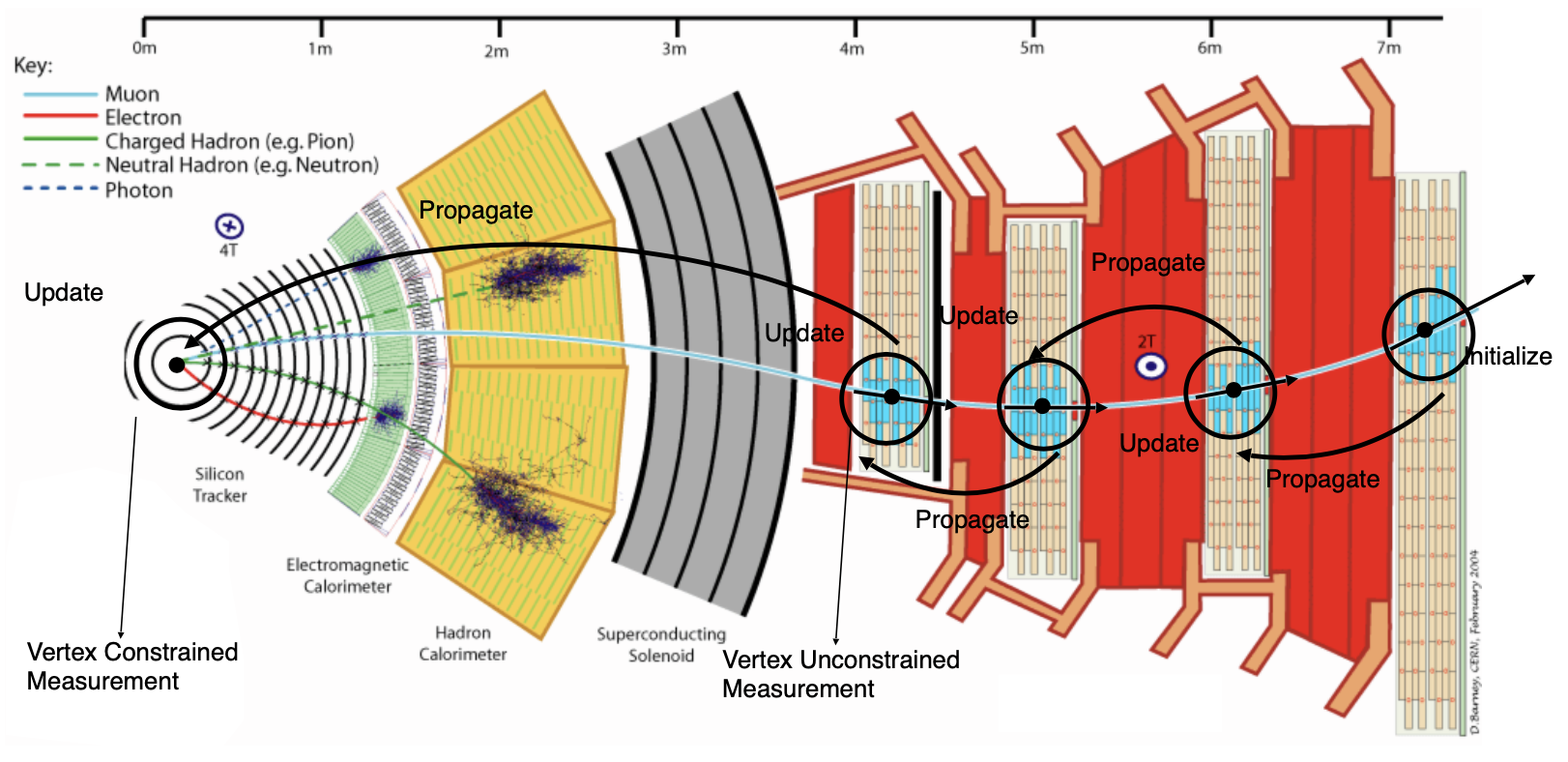 Selecting high PT clusters and tracks
Triggering CMS Physics in the HL-LHC environment
12-August-2020
7
Requirements (my slide from Feb 2004)
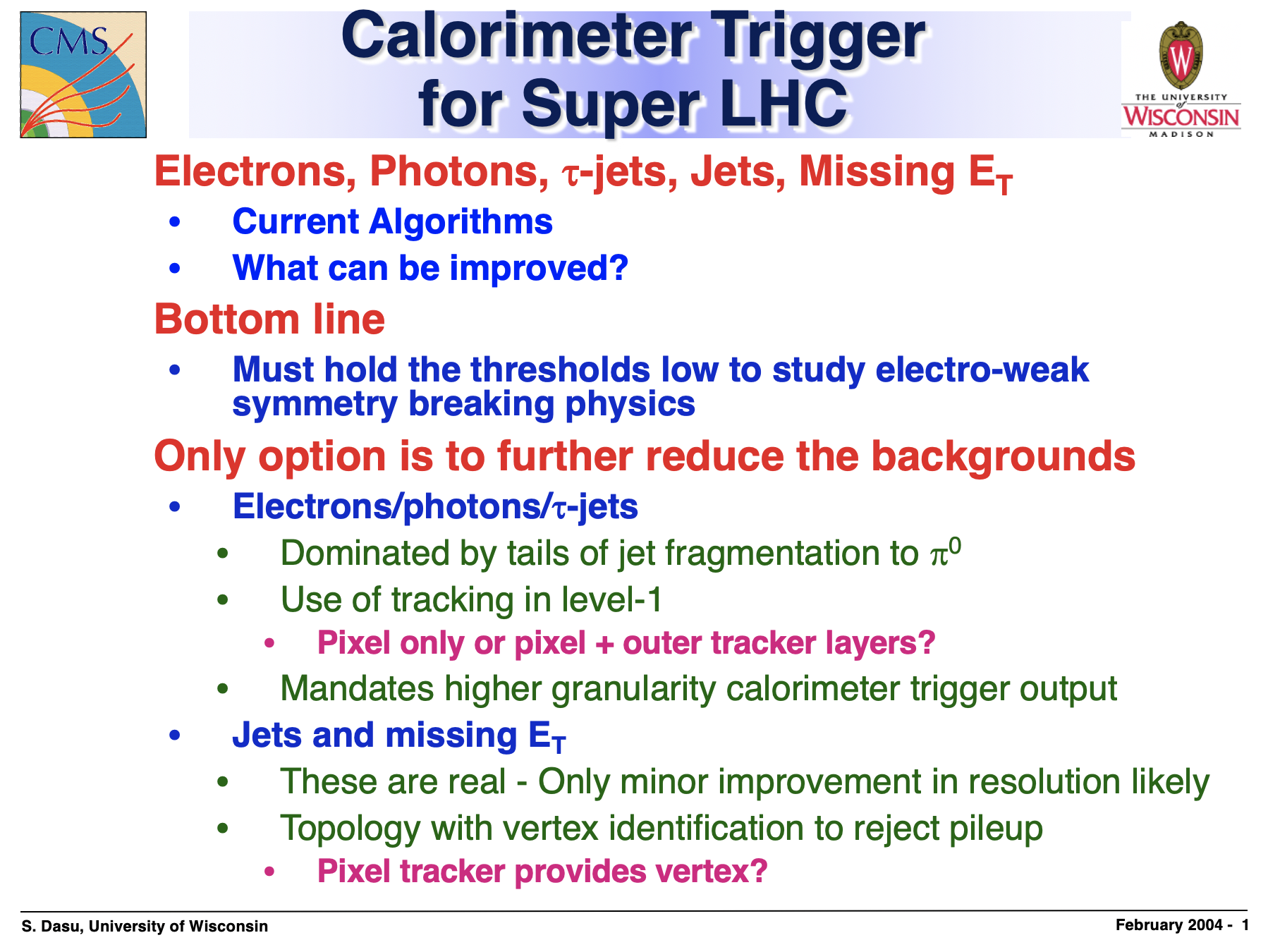 Track trigger !

Crystal readout !!
Triggering CMS Physics in the HL-LHC environment
12-August-2020
8
Planning ahead (my slide from July 2005)
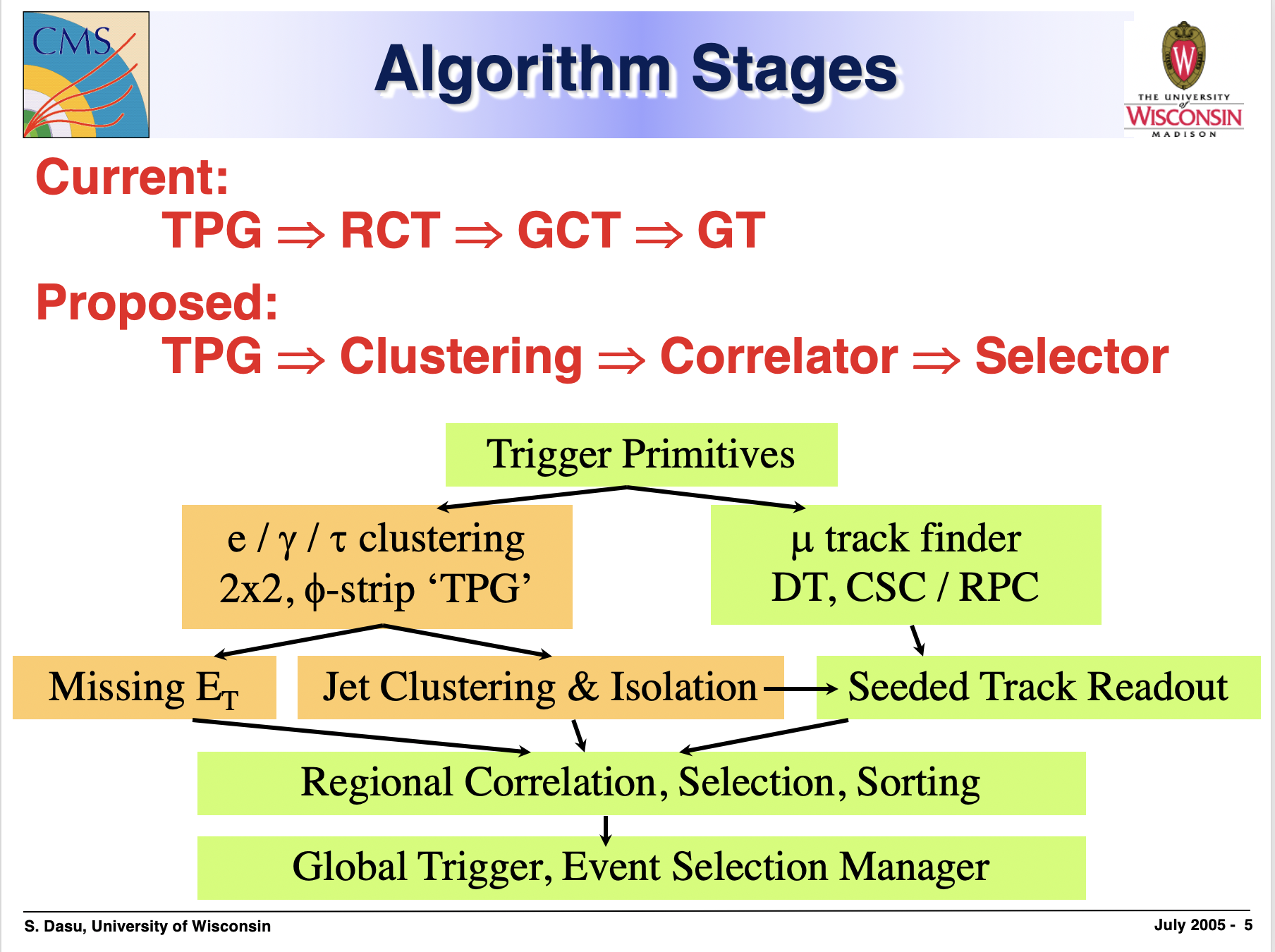 Triggering CMS Physics in the HL-LHC environment
12-August-2020
9
CMS HLLHC Level-1 Trigger 2020
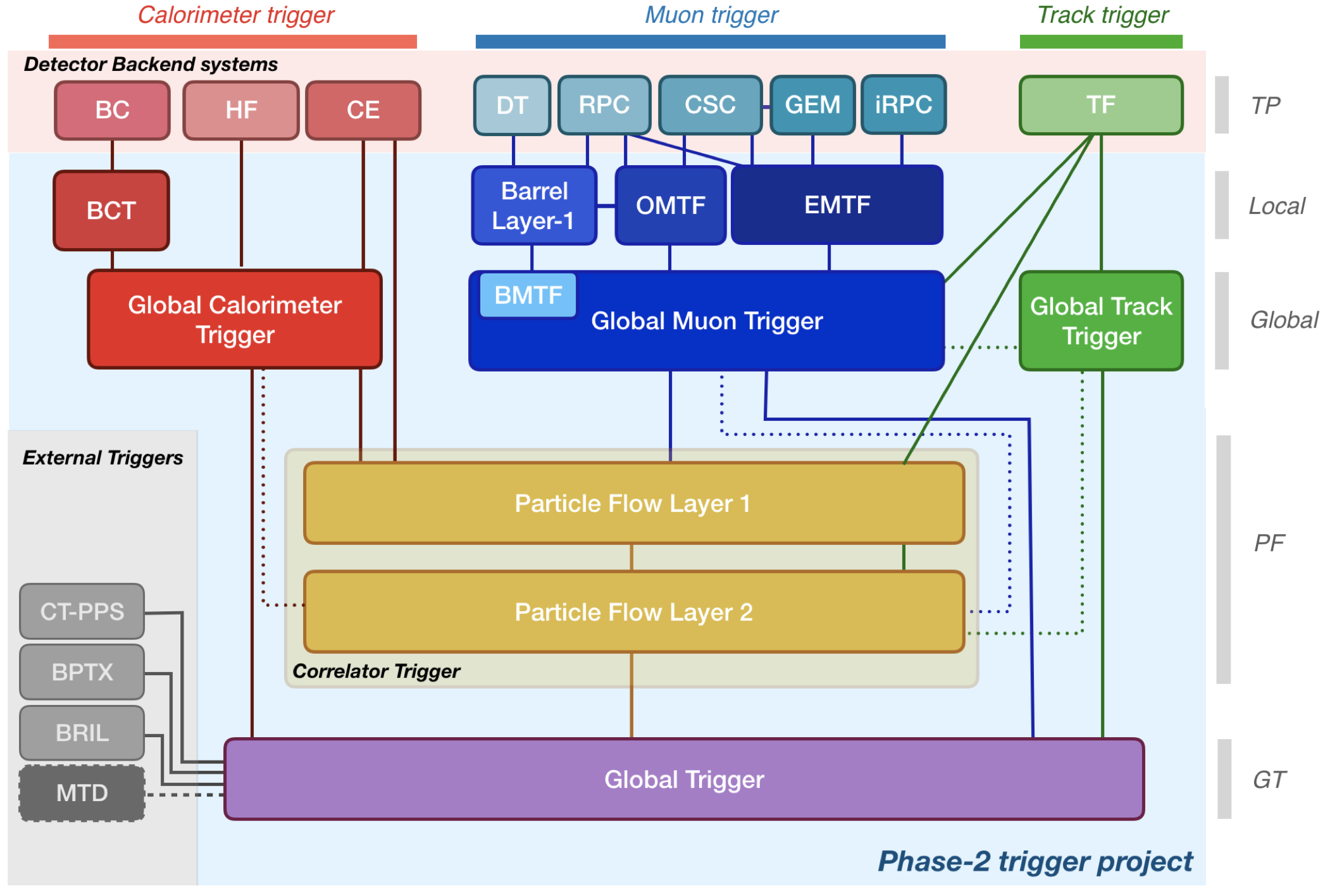 New for HLLHC
Triggering CMS Physics in the HL-LHC environment
12-August-2020
10
Triggers  Physics
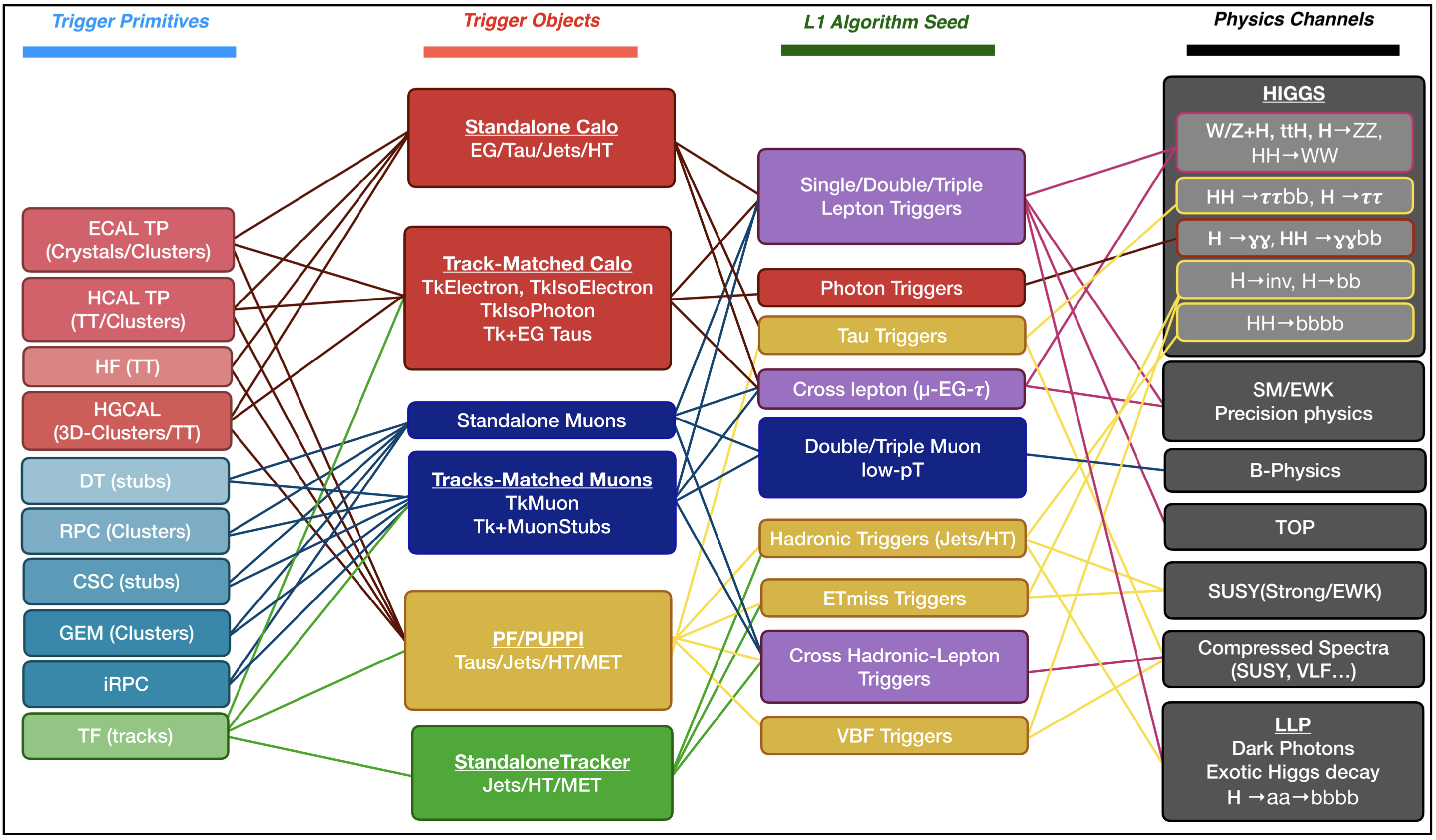 Triggering CMS Physics in the HL-LHC environment
12-August-2020
11
Getting the crystal data out (New for HLLHC)
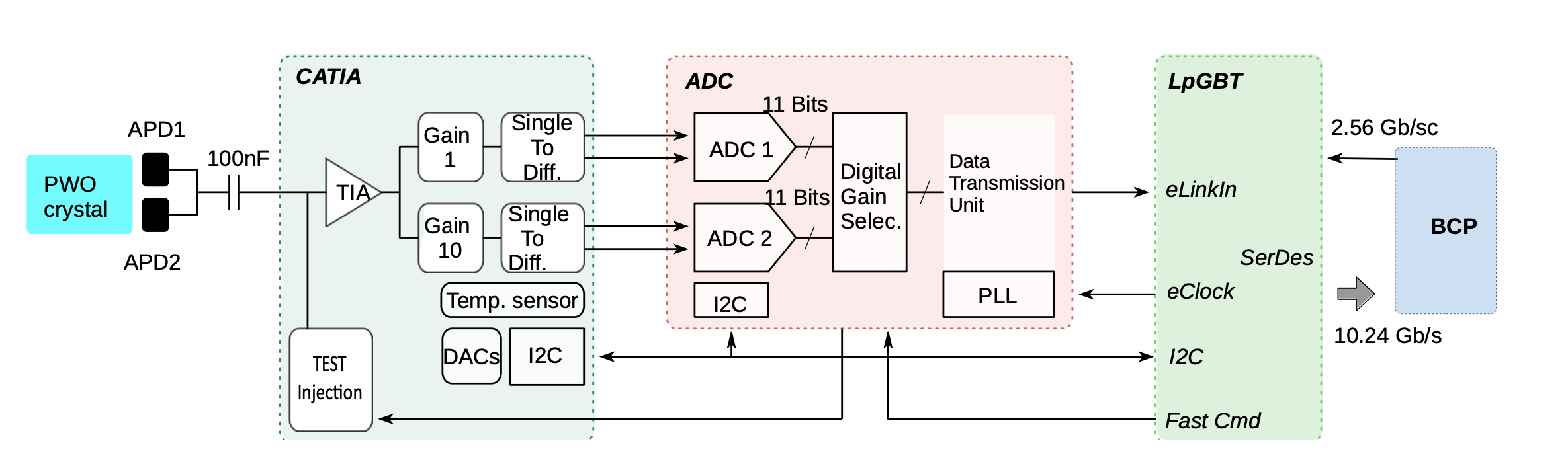 There are 61200 crystals to be processed – packing 25 crystals per link out of BCP you still have 2448 links at 16 Gbps to contend in the calorimeter trigger path!
Triggering CMS Physics in the HL-LHC environment
12-August-2020
12
Getting the tracks out (New for HLLHC)
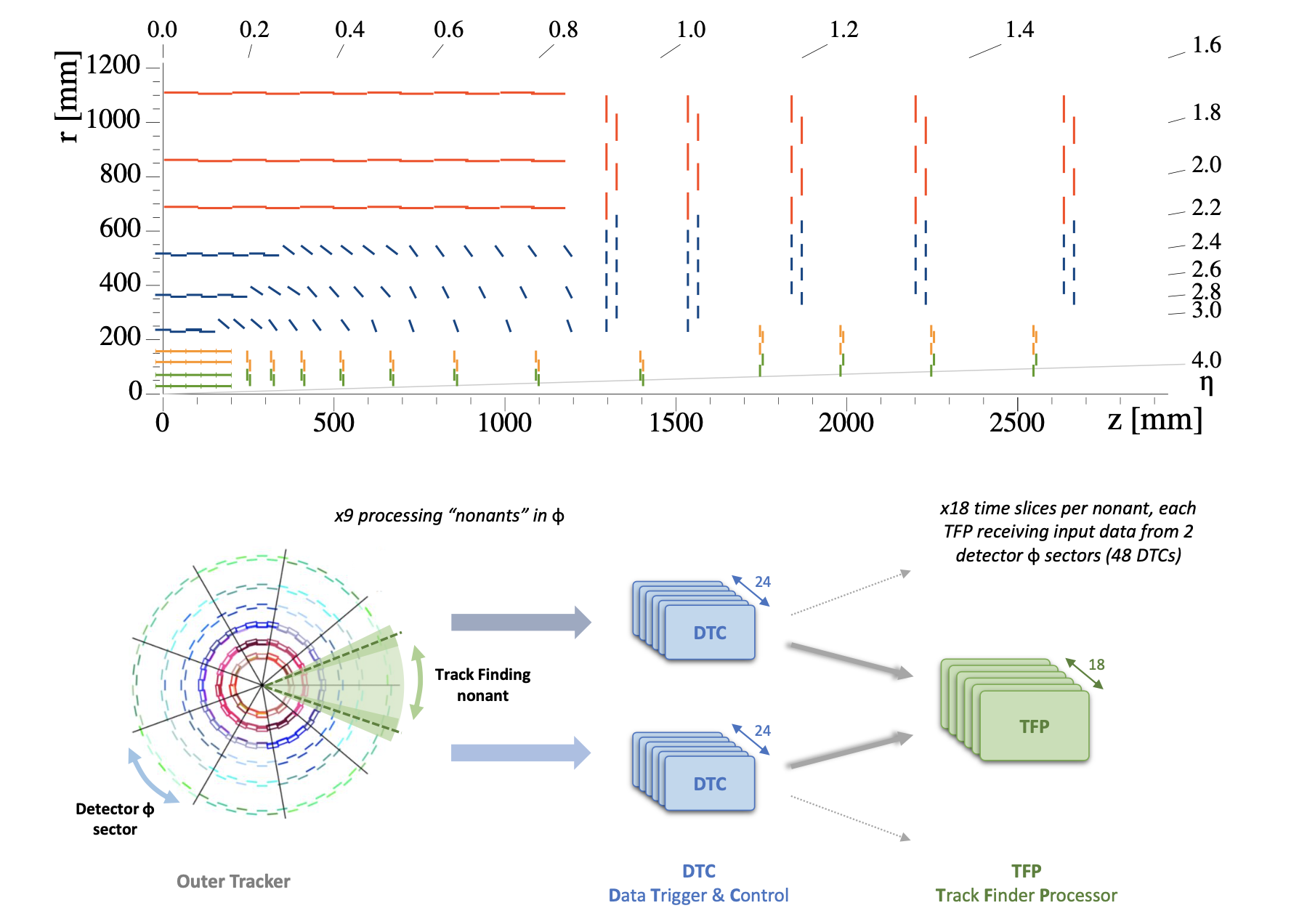 Divide and conquer
In space and time

Outer tracker double layers allow track stub readout

Tracklets formed in TFP consistent with >2GeV PT propagated in-out, matched to form track candidates

Tracklets are then fit to make a track
Triggering CMS Physics in the HL-LHC environment
12-August-2020
13
Bits and Pieces from Everywhere
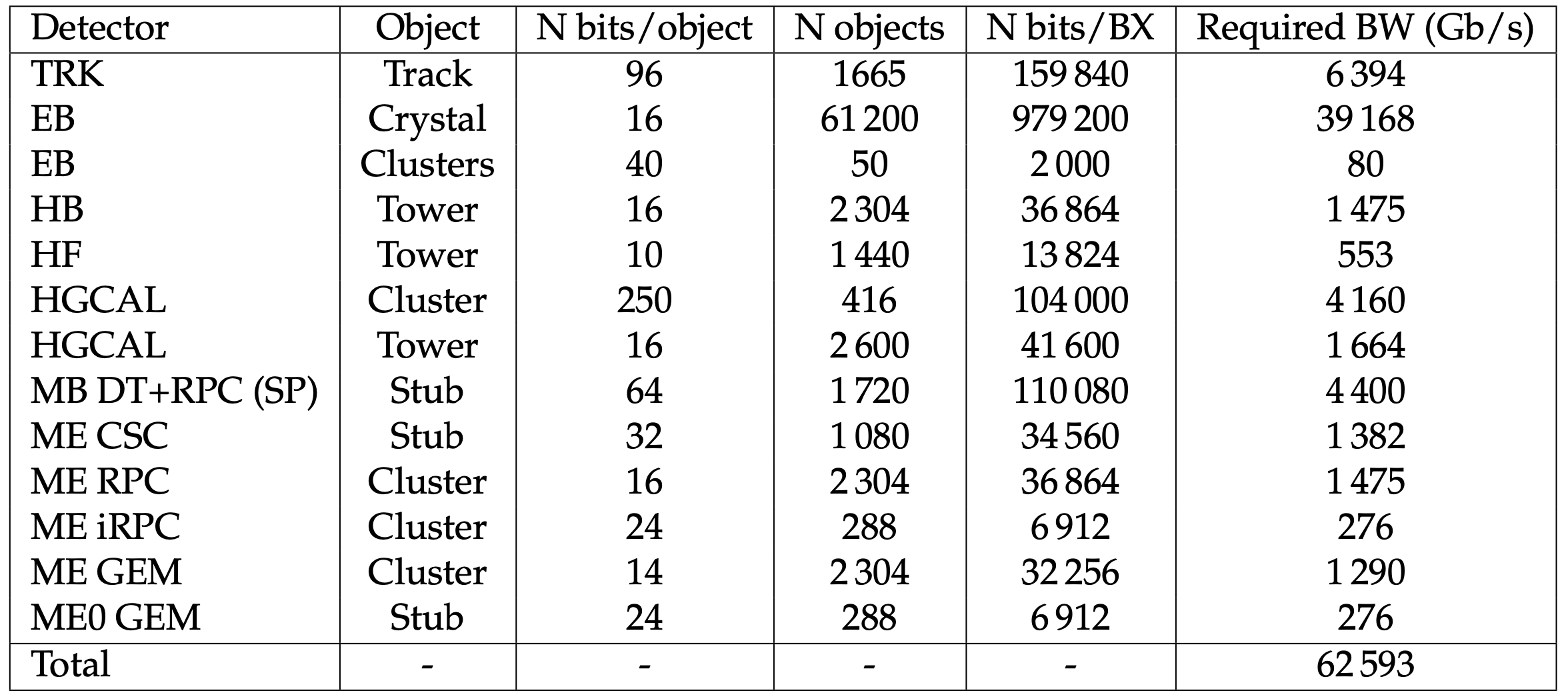 Triggering CMS Physics in the HL-LHC environment
12-August-2020
14
Many Multi-gigabit Optical Links
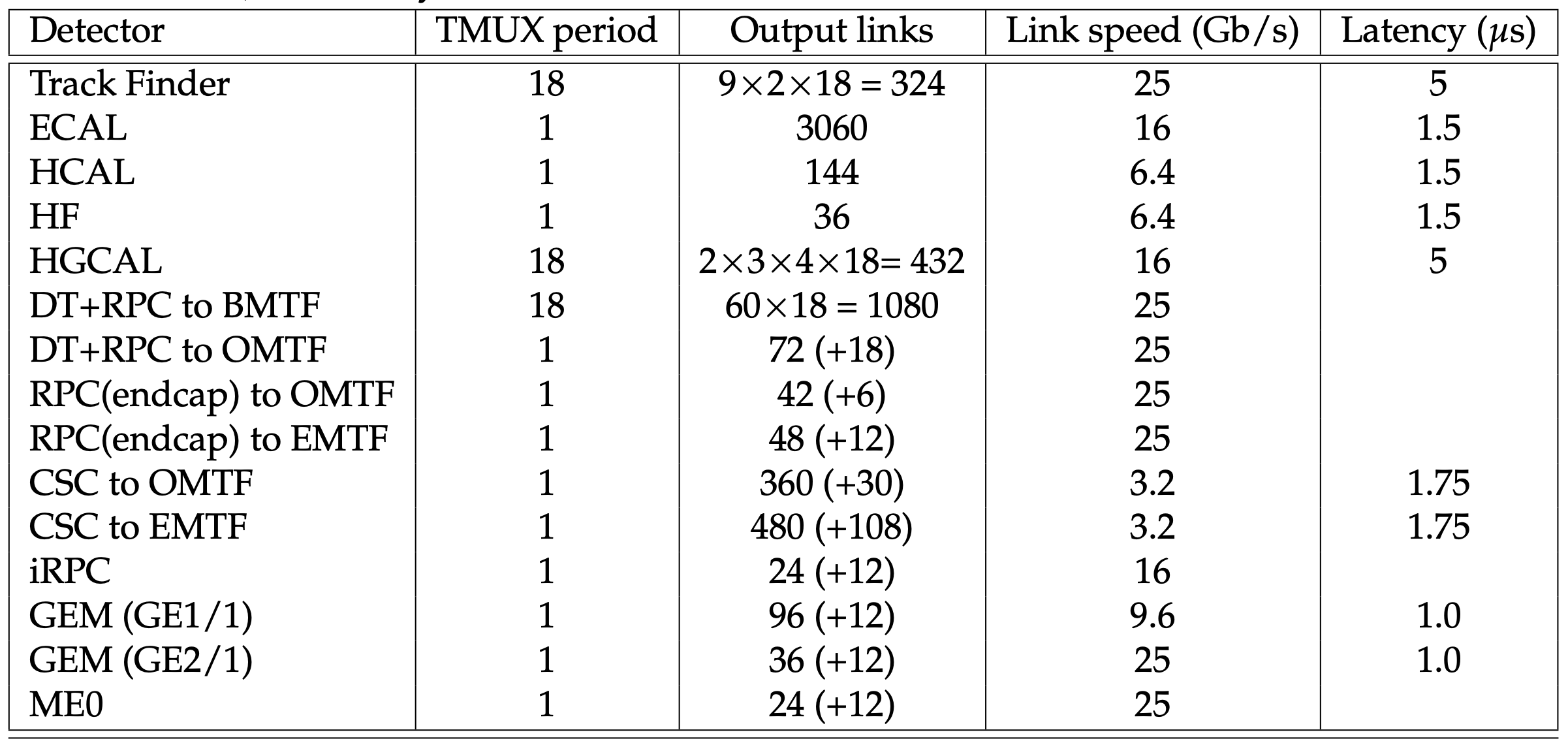 Triggering CMS Physics in the HL-LHC environment
12-August-2020
15
Challenges: Pile-up
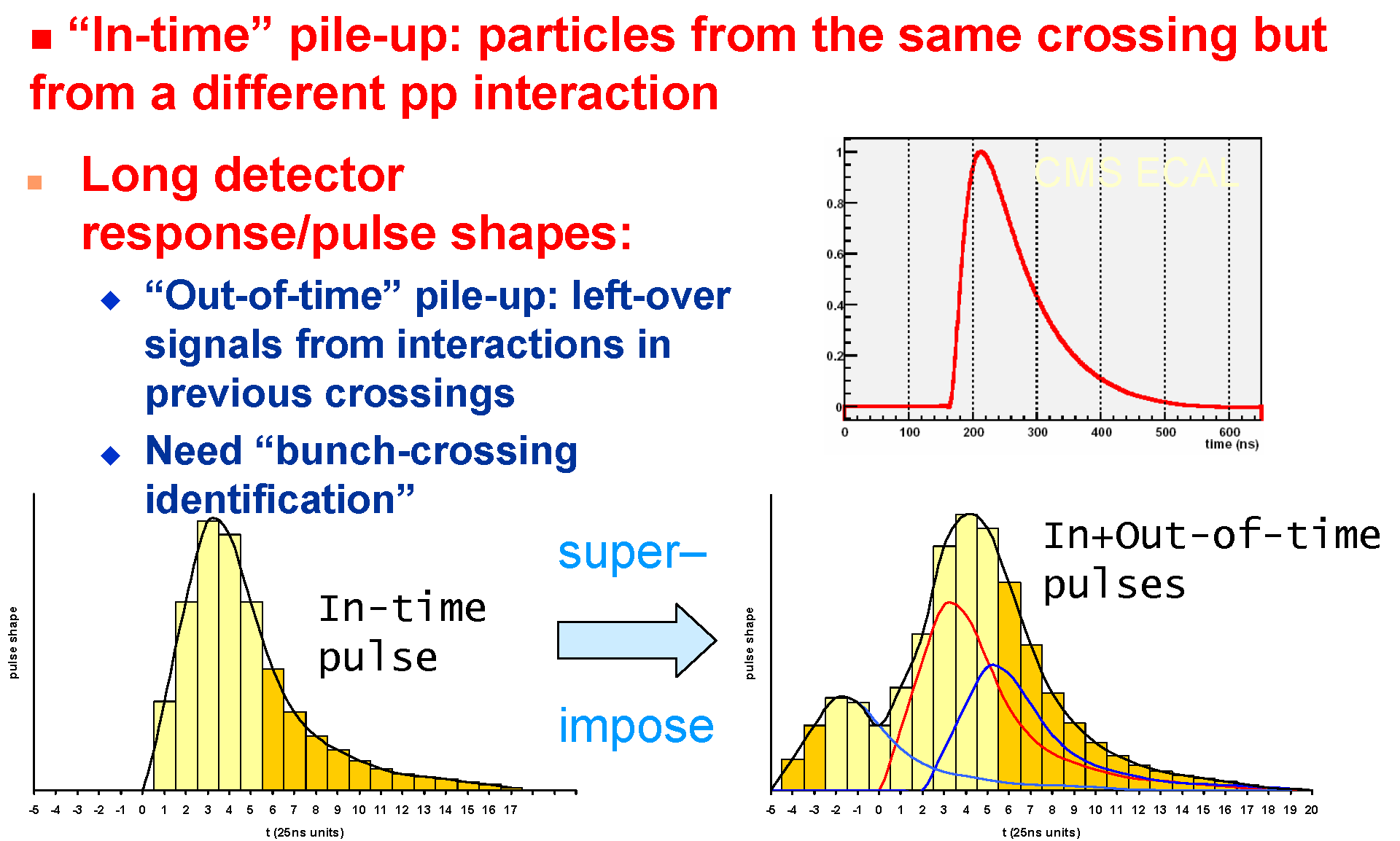 Redoing frontend electronics for faster response
Triggering CMS Physics in the HL-LHC environment
12-August-2020
16
Challenges: Time of Flight
c = 30 cm/ns → in 25 ns, s =  7.5 m
Building in TDCs to exploit timing information to mitigate pileup
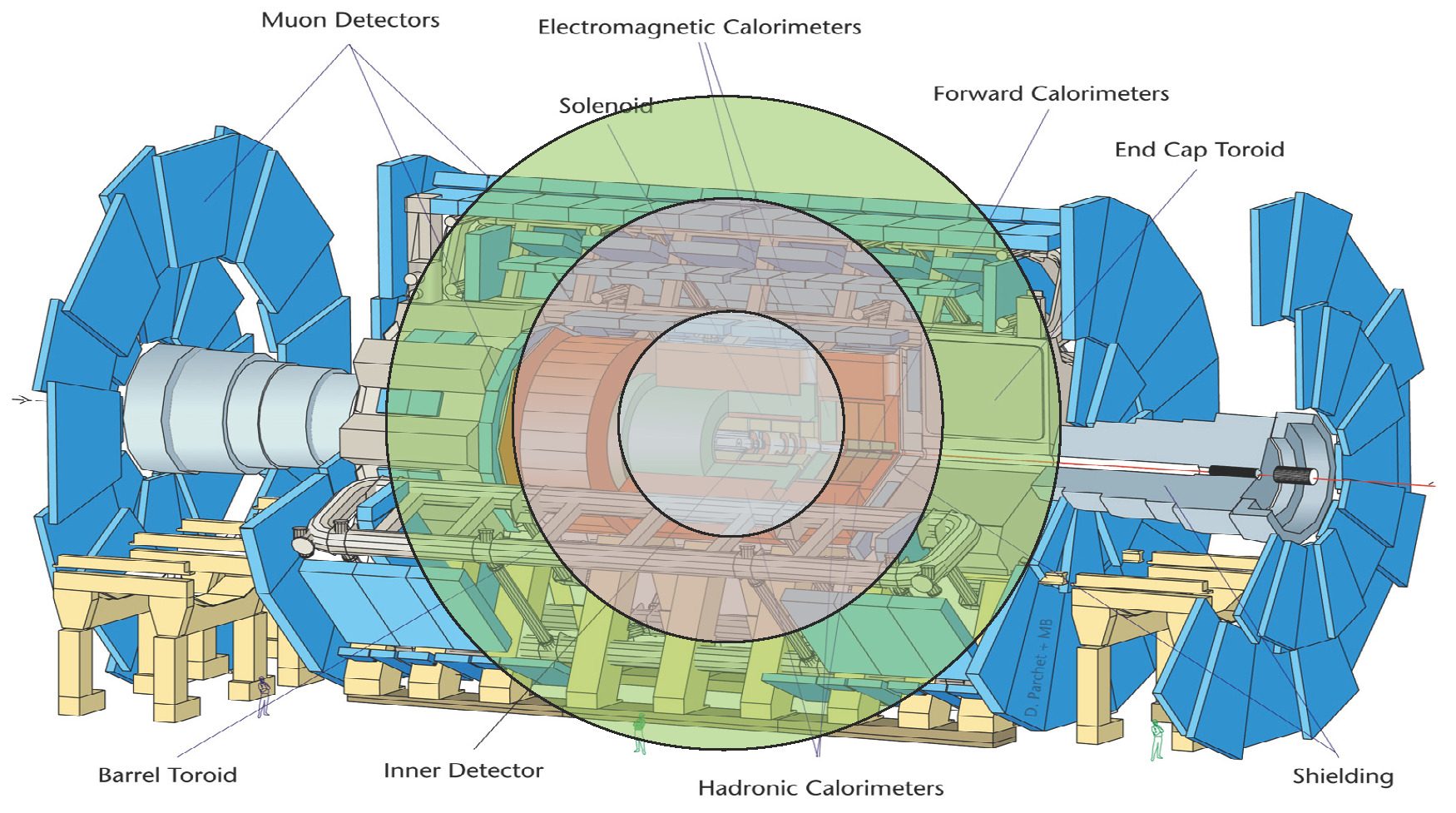 Triggering CMS Physics in the HL-LHC environment
12-August-2020
17
Processing HLLHC Data
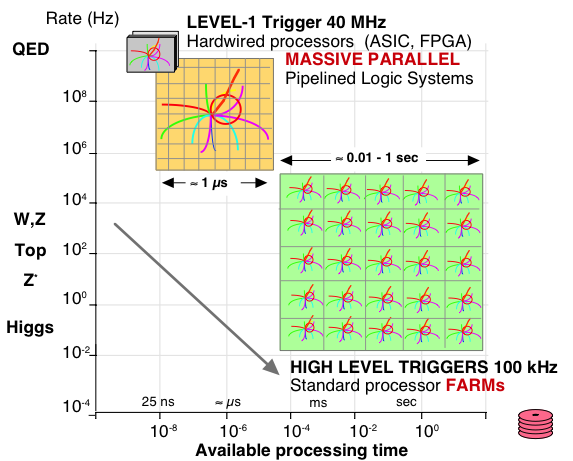 Custom Processors (ms)
QCD
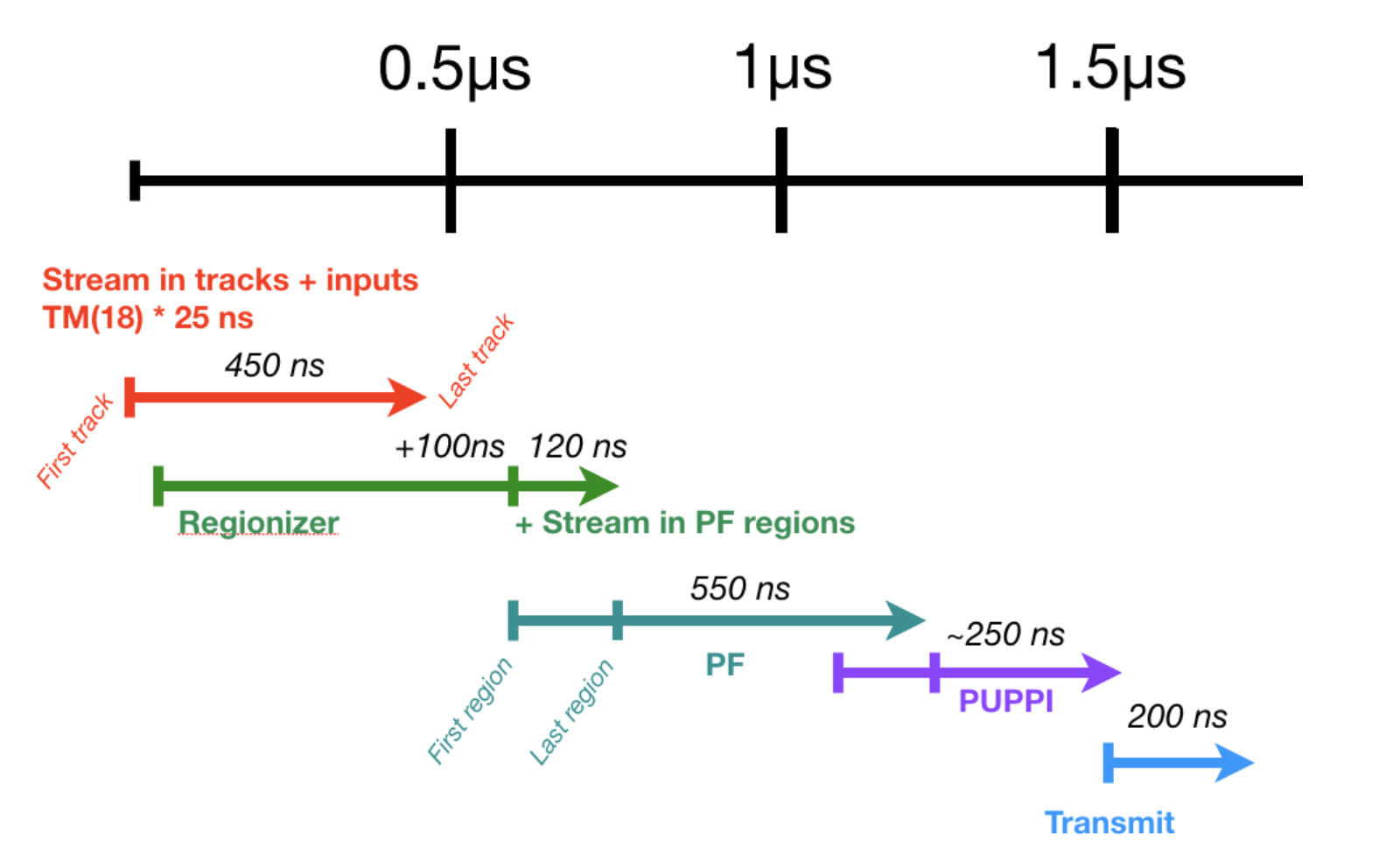 Commercial Processors (600ms – 1s)
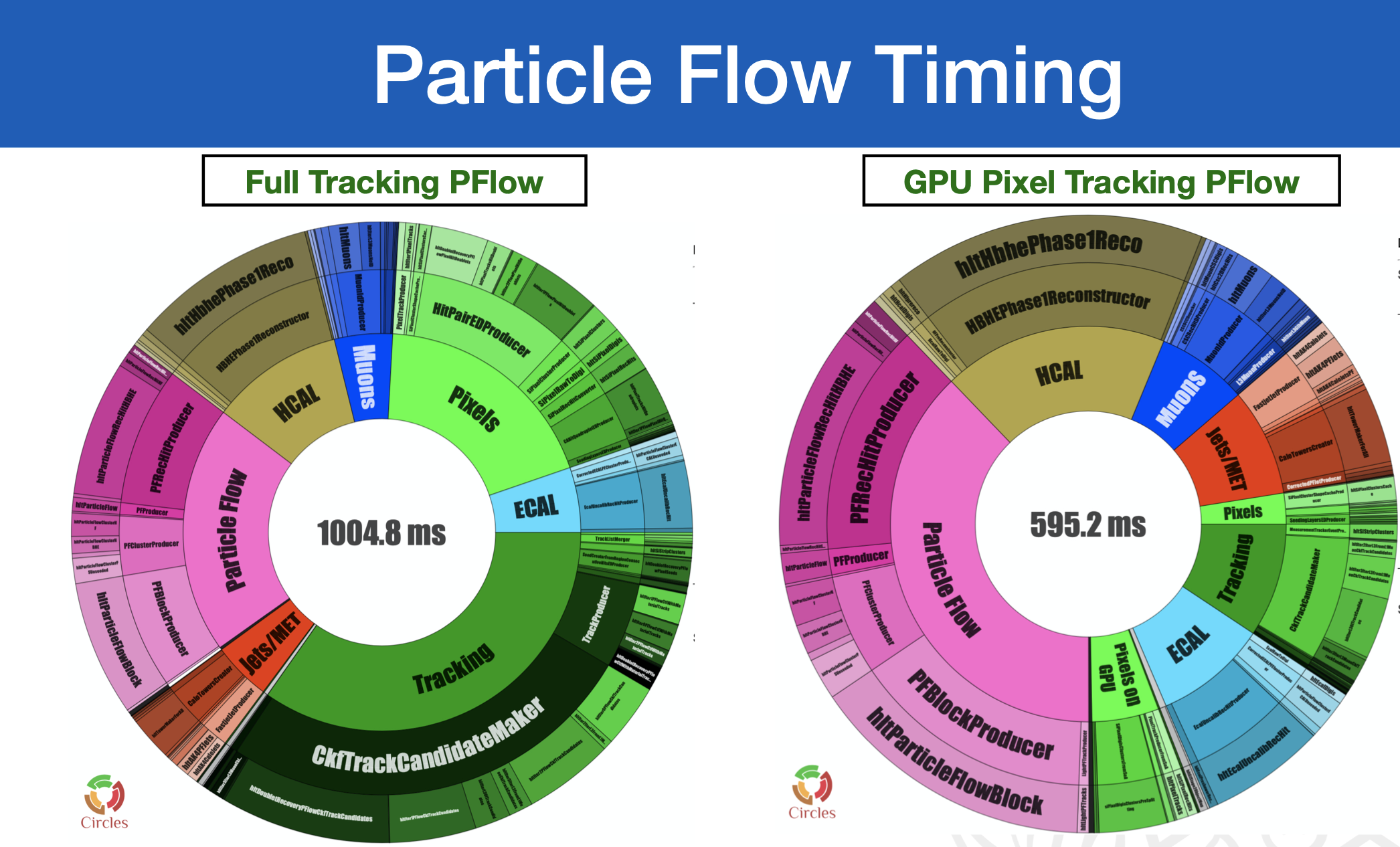 Triggering CMS Physics in the HL-LHC environment
12-August-2020
18
Xilinx Field Programmable Gate Arrays
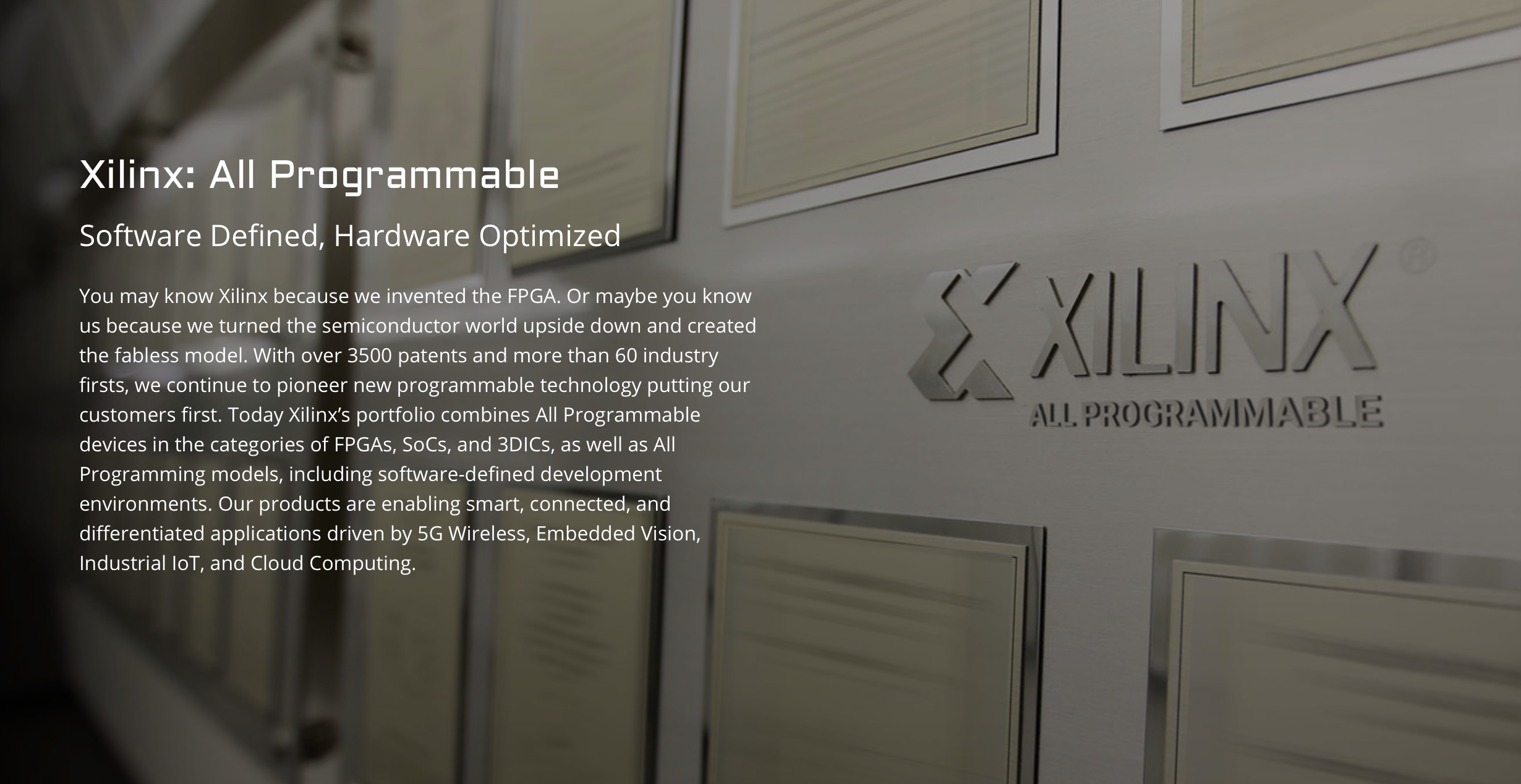 19
12-August-2020
Triggering CMS Physics in the HL-LHC environment
Xilinx – Ultrascale+ for Phase-2
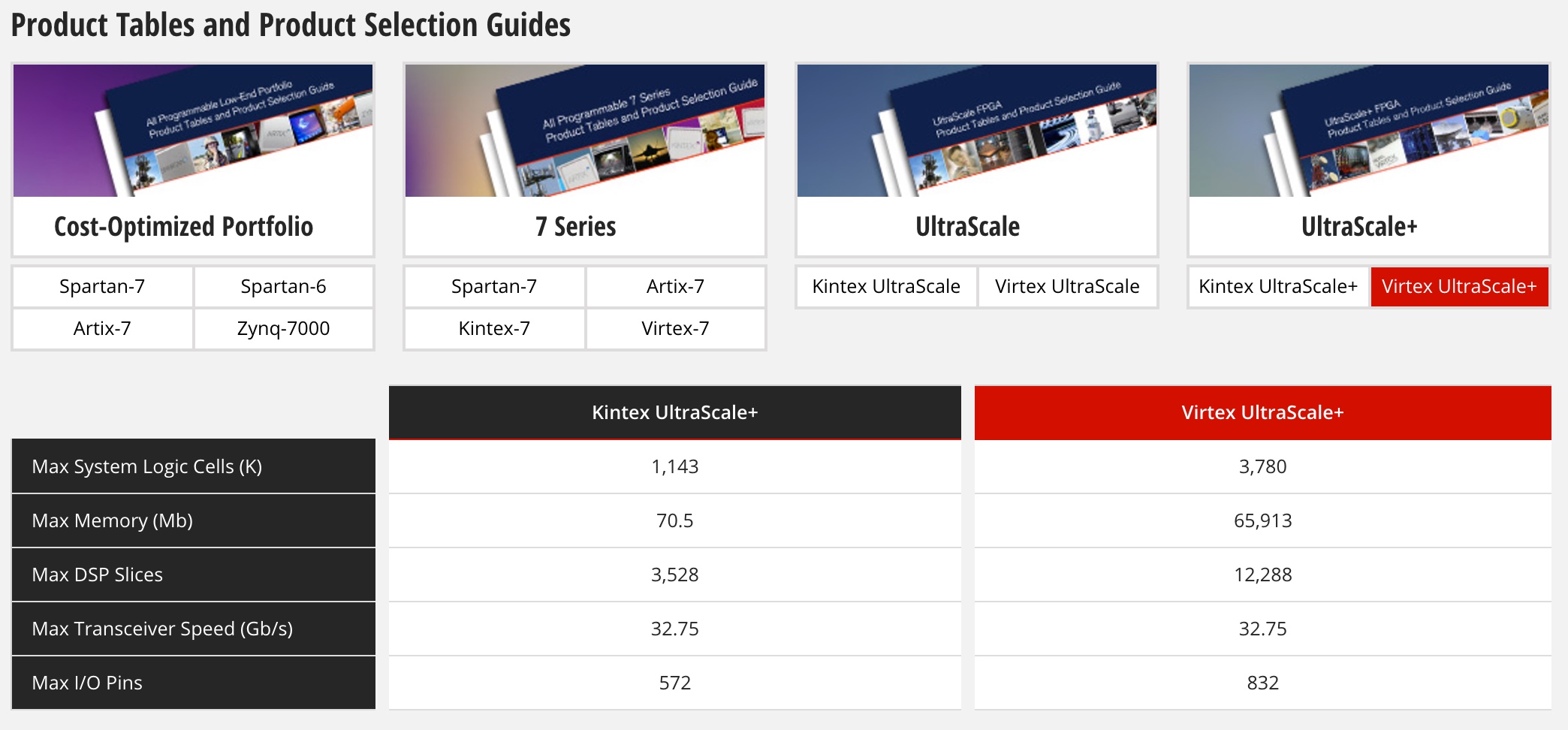 For HLLHC
In Use Now
20
12-August-2020
Triggering CMS Physics in the HL-LHC environment
Key element - Multi-gigabit Opto-electronics
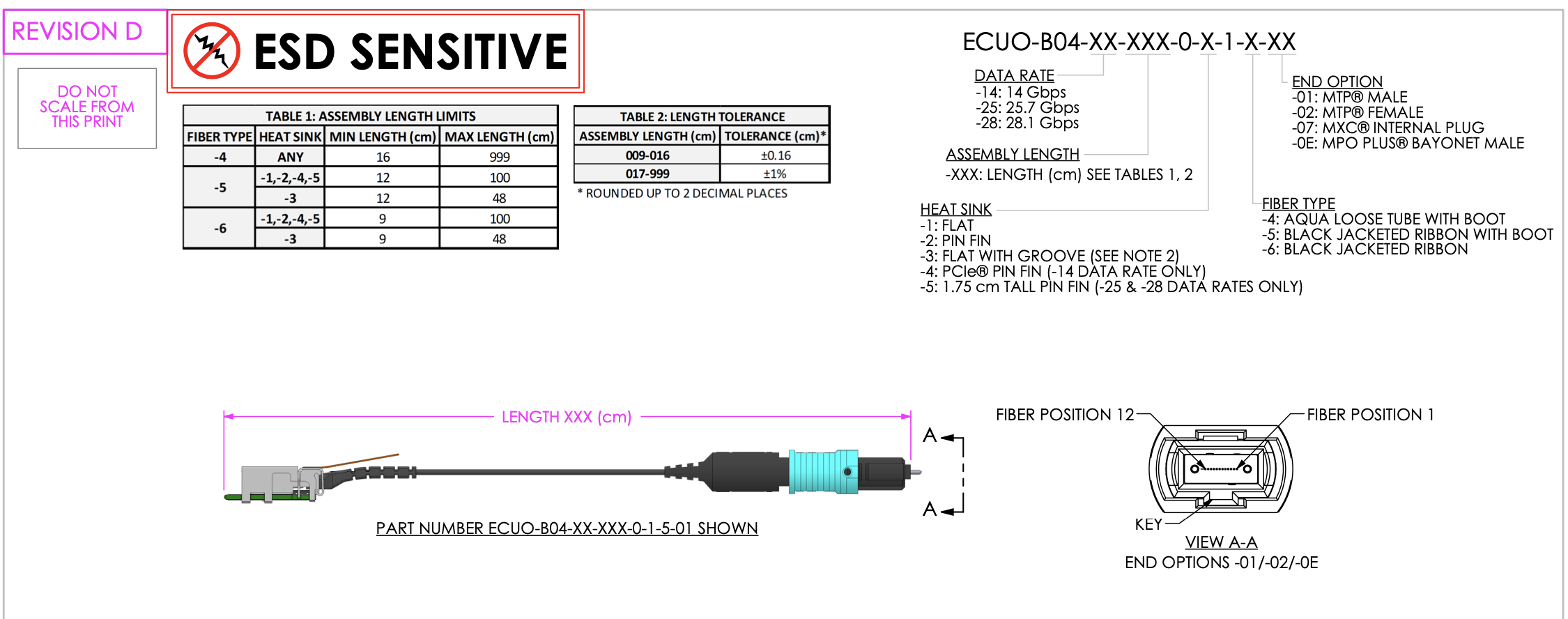 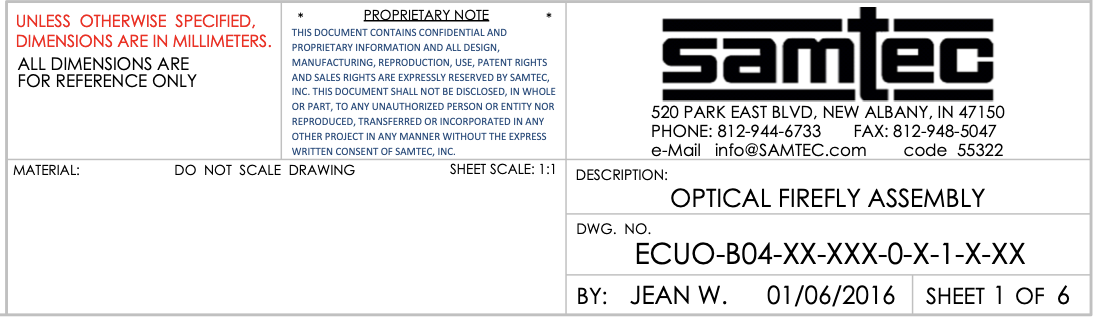 21
12-August-2020
Triggering CMS Physics in the HL-LHC environment
The APx Consortium
Pooling of efforts in ATCA Processor hardware, firmware and software development
Multiple ATCA processors and mezzanine board types
Modular design philosophy, emphasis on platform solutions with flexibility and expandability 
Reusable circuit, firmware and software elements
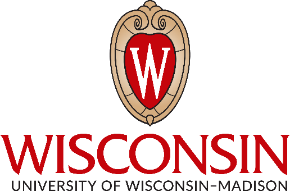 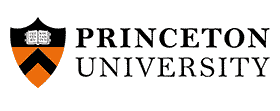 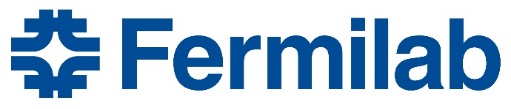 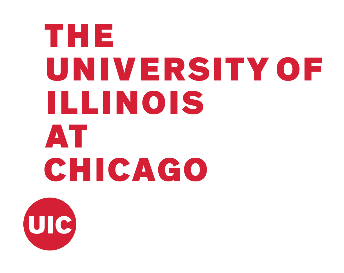 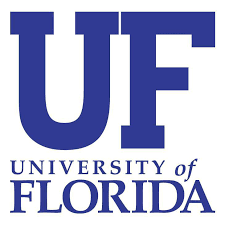 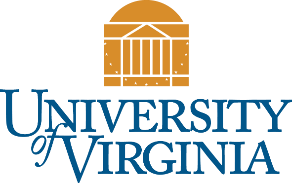 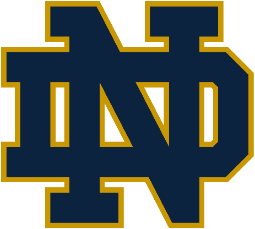 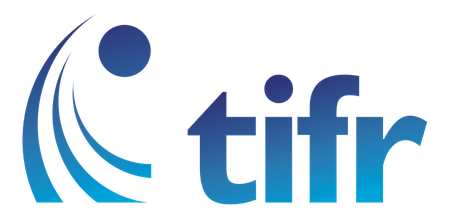 Triggering CMS Physics in the HL-LHC environment
12-August-2020
22
APd1 Rev B
Eight APd1 RevB boards built
Boards setup to make a significant communication protocol test.
APd1: 100 28 G optical links each
76 on main board
24 on Rear Transition Module
40.08 MHz Clock + BC0
Via “ersatz TCDS” (3.2 G link)
Sourced from AMC13 + CTTP7
Delivered via front panel SFP
Linux Hostname: ”SparrowX”
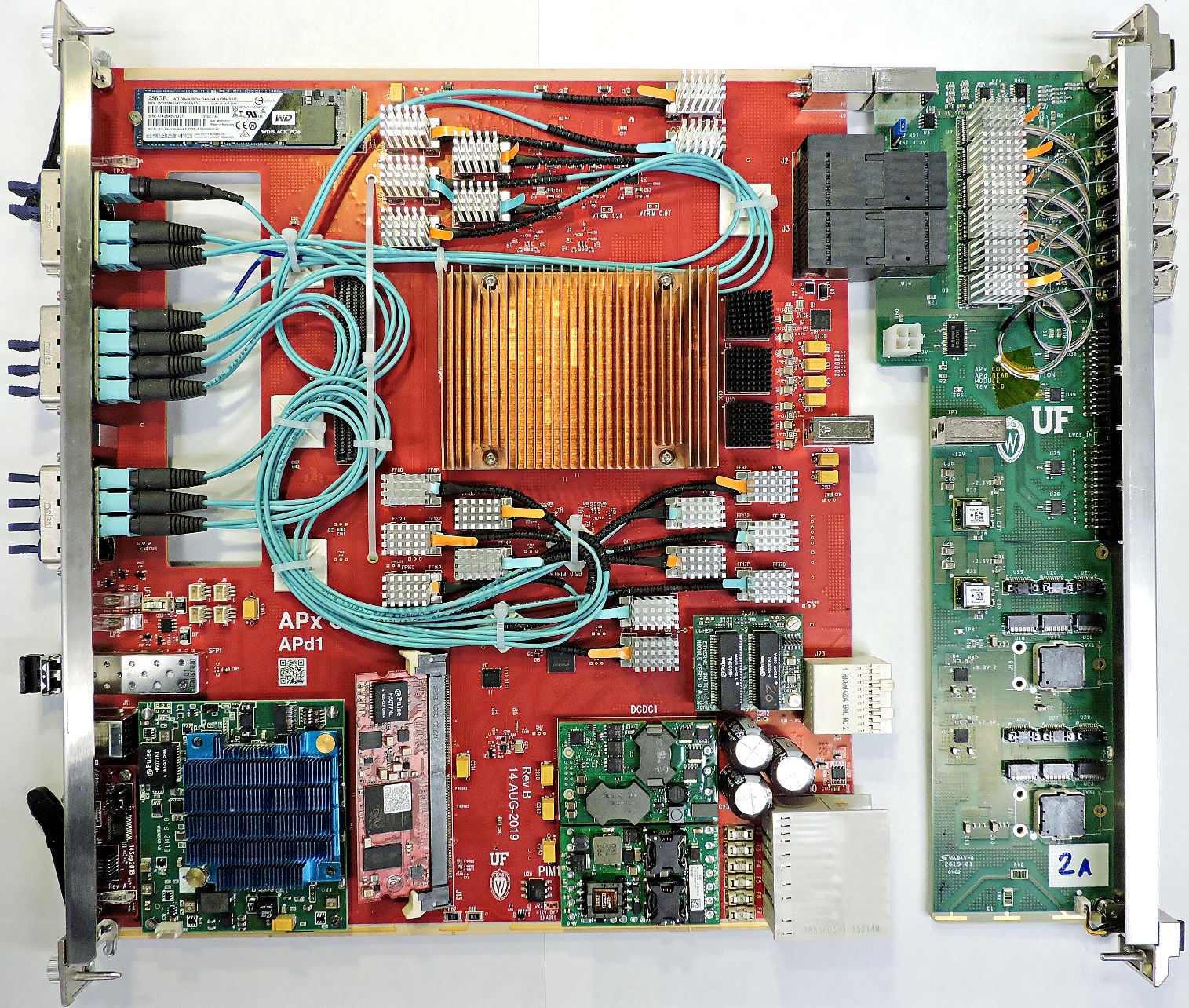 TIFR built IPMC & ESM mezzanines
ELM ZYNQ mezzanine
Triggering CMS Physics in the HL-LHC environment
12-August-2020
23
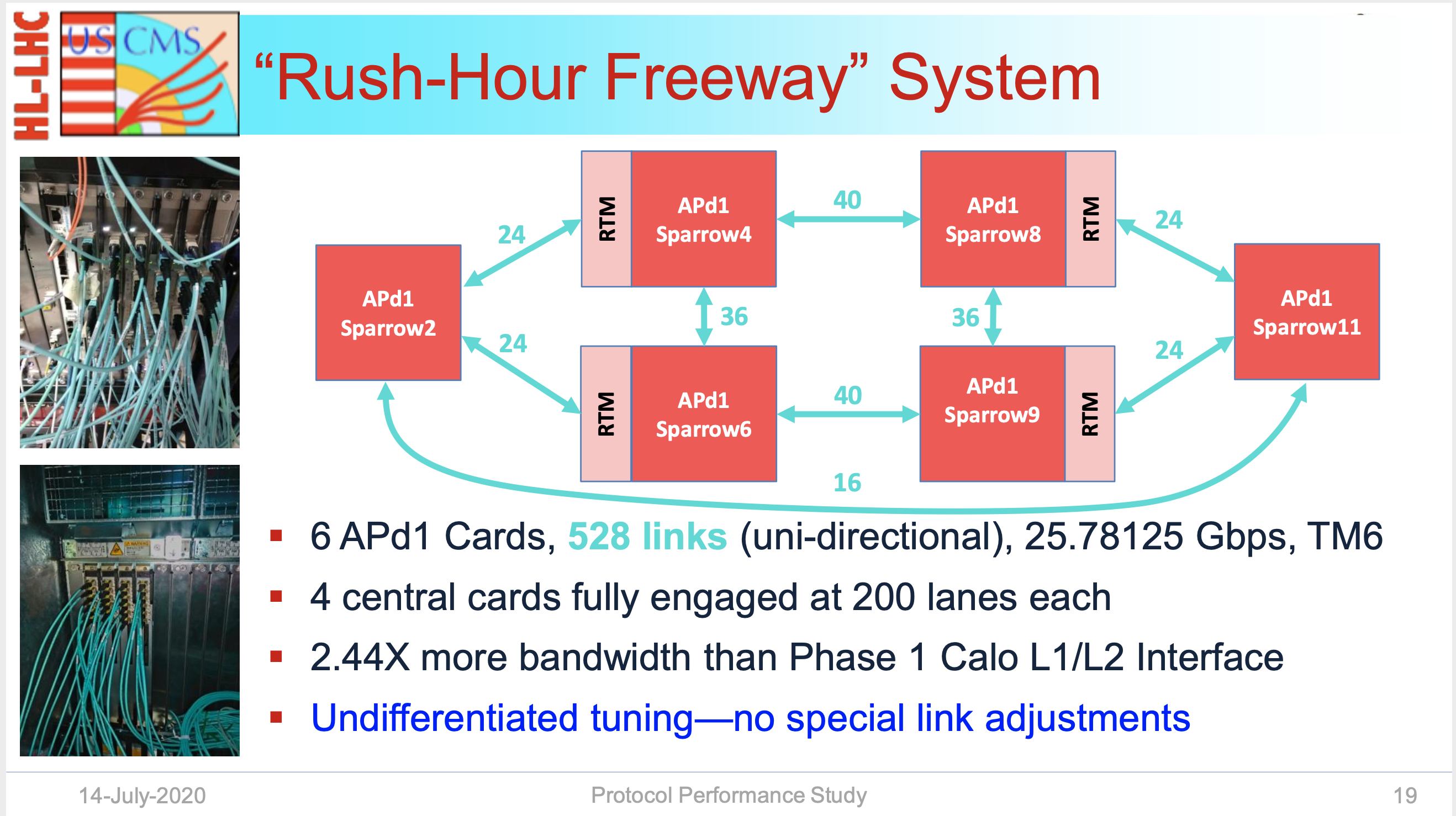 Triggering CMS Physics in the HL-LHC environment
12-August-2020
24
APx – Firmware/Software
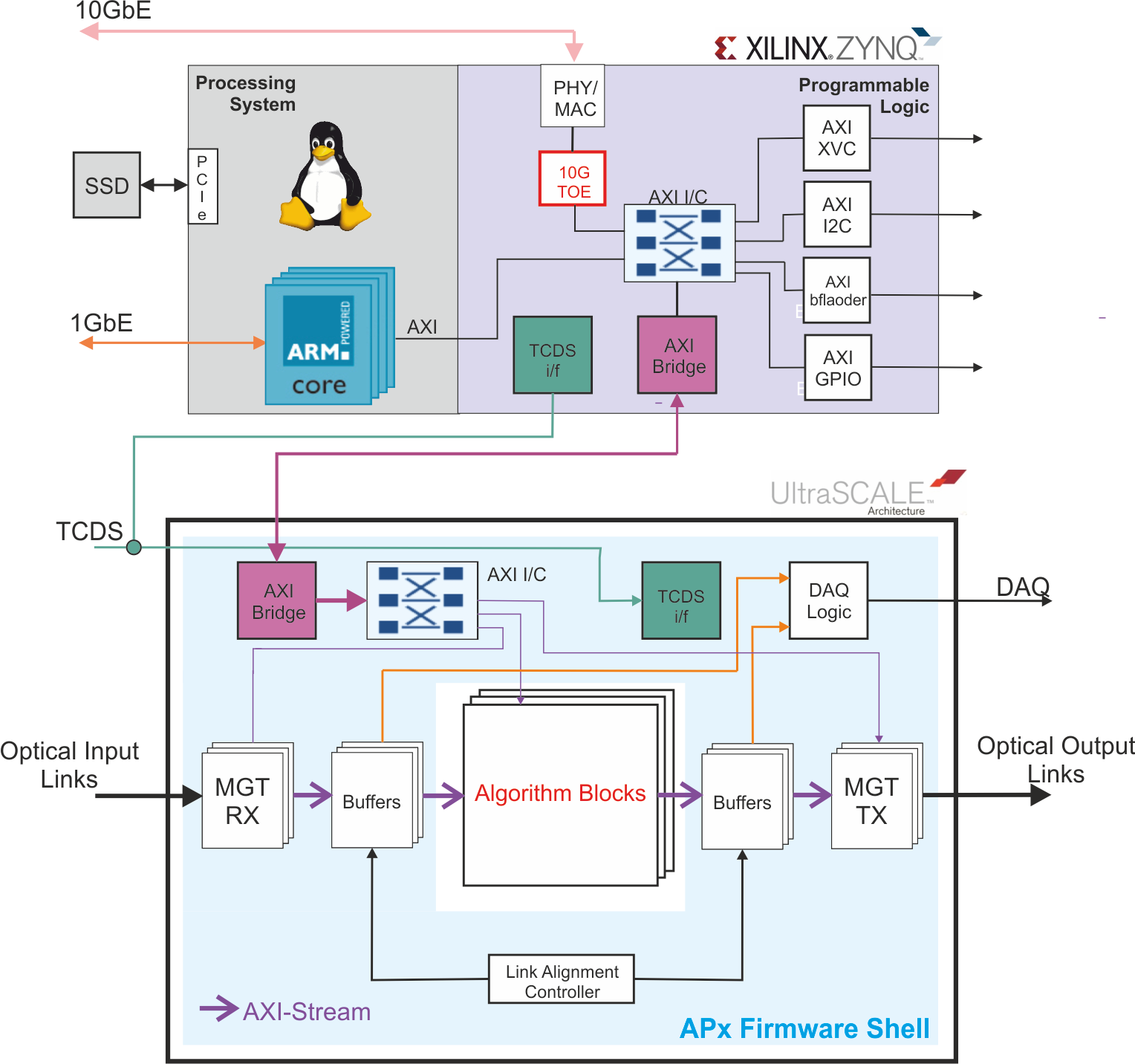 A new paradigm for firmware development
Core firmware written in VHDL by engineers
Gigabit link support
Data exchange between SLRs within chip
Test buffers
Clock and control
Physics
Algorithmic firmware in high-level languages like C++ written by physicists
ELM:
Control endpoint, 
providing complete
board overhead 
functionality
Processing FPGA:
I/O
data processor
DAQ
Triggering CMS Physics in the HL-LHC environment
12-August-2020
25
APx Firmware Shell
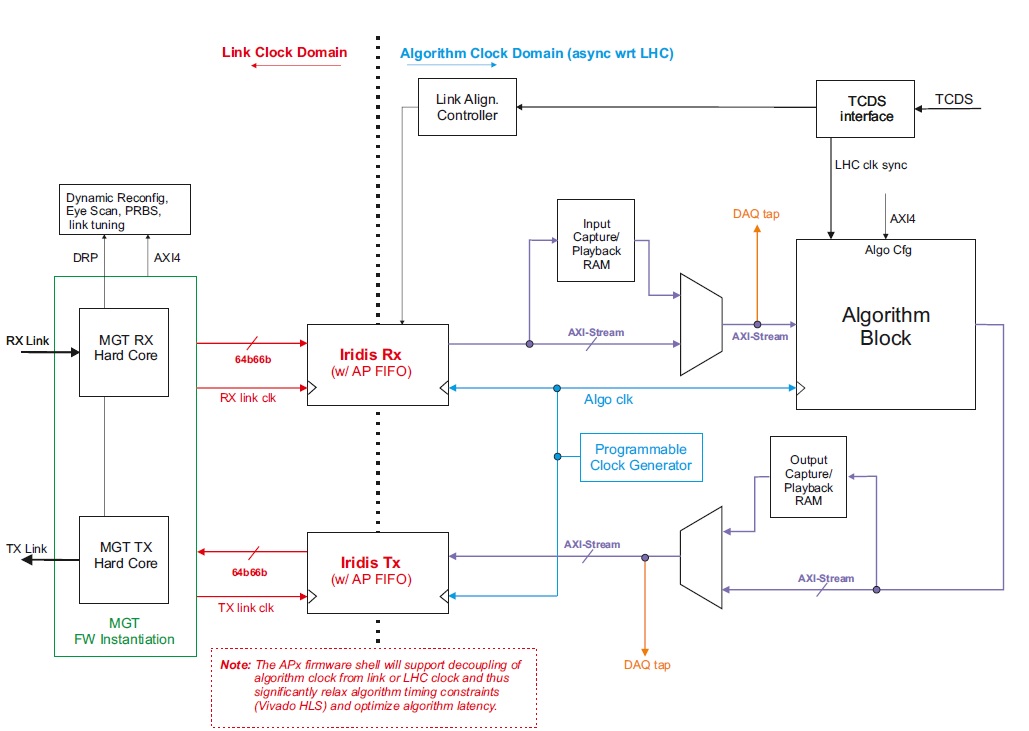 12-August-2020
Triggering CMS Physics in the HL-LHC environment
26
APx-FS Resource Utilization
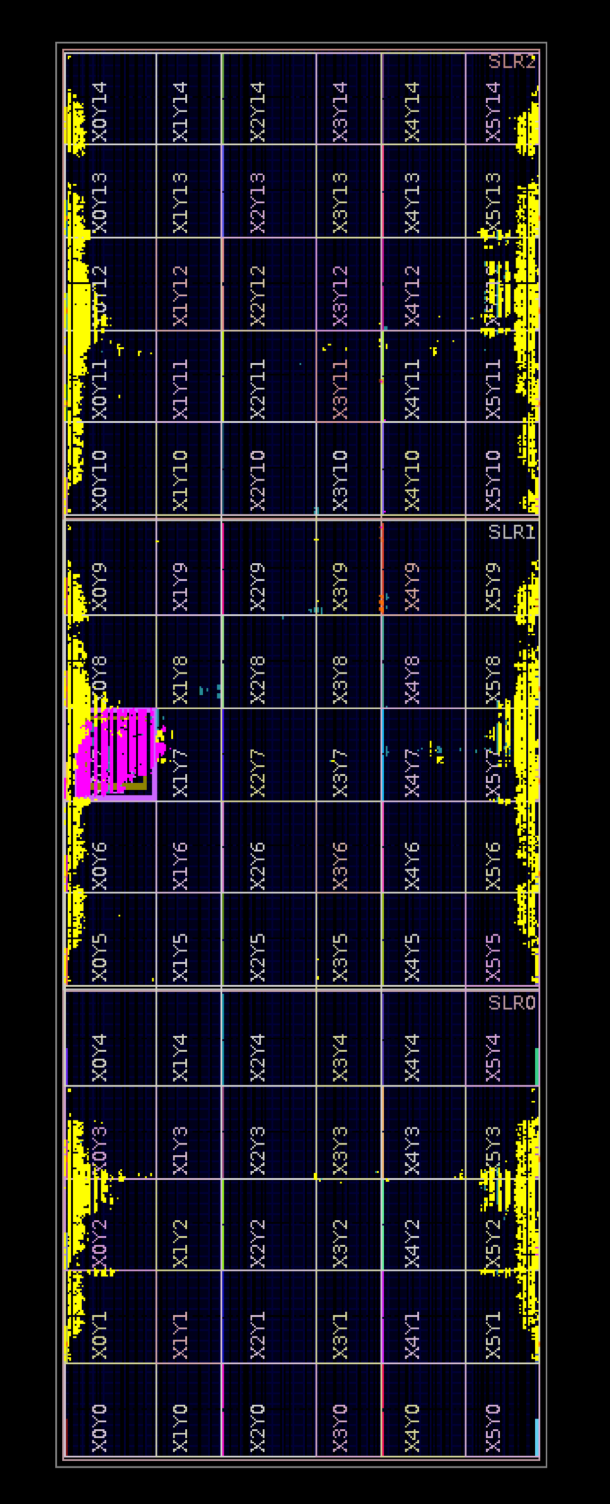 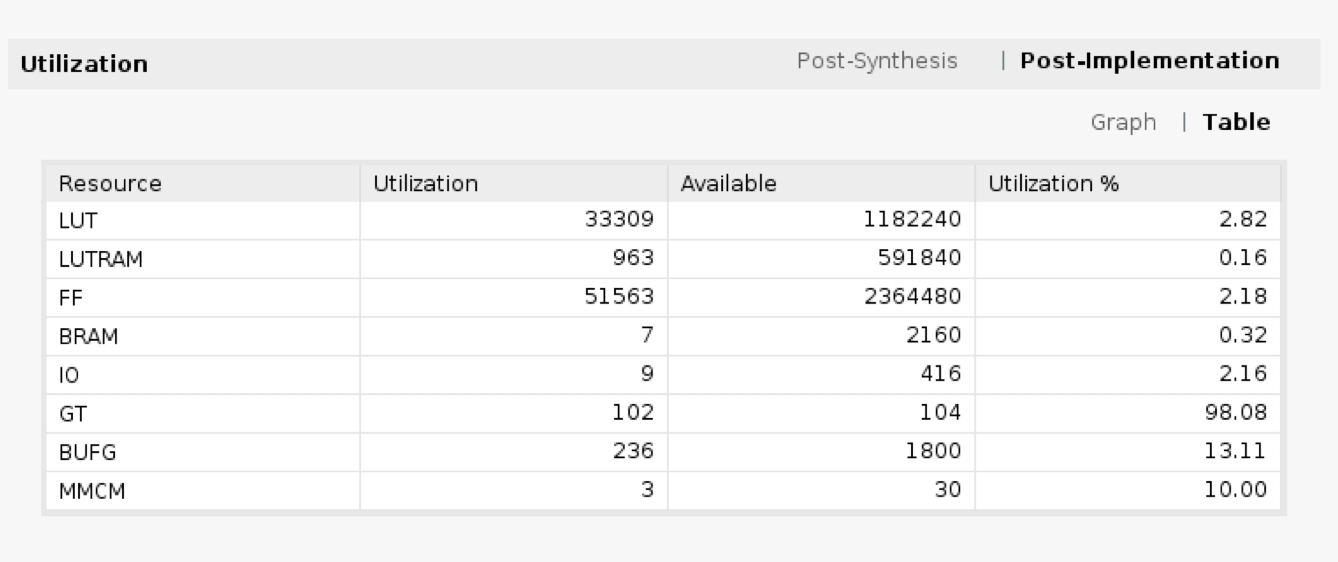 VU9P build
100x 25G GTY links w/ support infra
Central AXI infra with MGT-based Chip2chip core
APd1 VU9P FPGA floorplan
12-August-2020
27
Triggering CMS Physics in the HL-LHC environment
Multi-Card HLS Demonstrators
Gen-0 (in operation at UW and CERN)
CTP7-based (3 cards, 96 total active links @ 10.0G available)
HLS interface grafted onto Phase 1 8b10b link infrastructure
64-bit link interfaces
Gen-1 (in operation at UW)
APd1 single card setup
Iridis-style 64b66b transport
Early APx shell functionality
Asynchronous processing clock
Gen-2 (in operation at UW)
Multicard test setup (Several 100 25 Gbps links)
Iridis-style signaling and APx shell environment
Common emulated TCDS timebase in ATCA/MicroTCA crates using CTP7
12-August-2020
Triggering CMS Physics in the HL-LHC environment
28
Gen-1 Demonstrator Firmware
Algorithm block interface standardized on AXI-stream for input and output data
Build time configurable number of input and output links 
Designed such to allow direct instantiation of HLS IP block (option A)
Also an option to include HDL wrapper inside the algo block (option B)
Option B
Option A
Algo Block
Algo Block
HLS
HLS
H
D
L
H
D
L
12-August-2020
Triggering CMS Physics in the HL-LHC environment
29
Example Algorithm - from U of Hyderabad
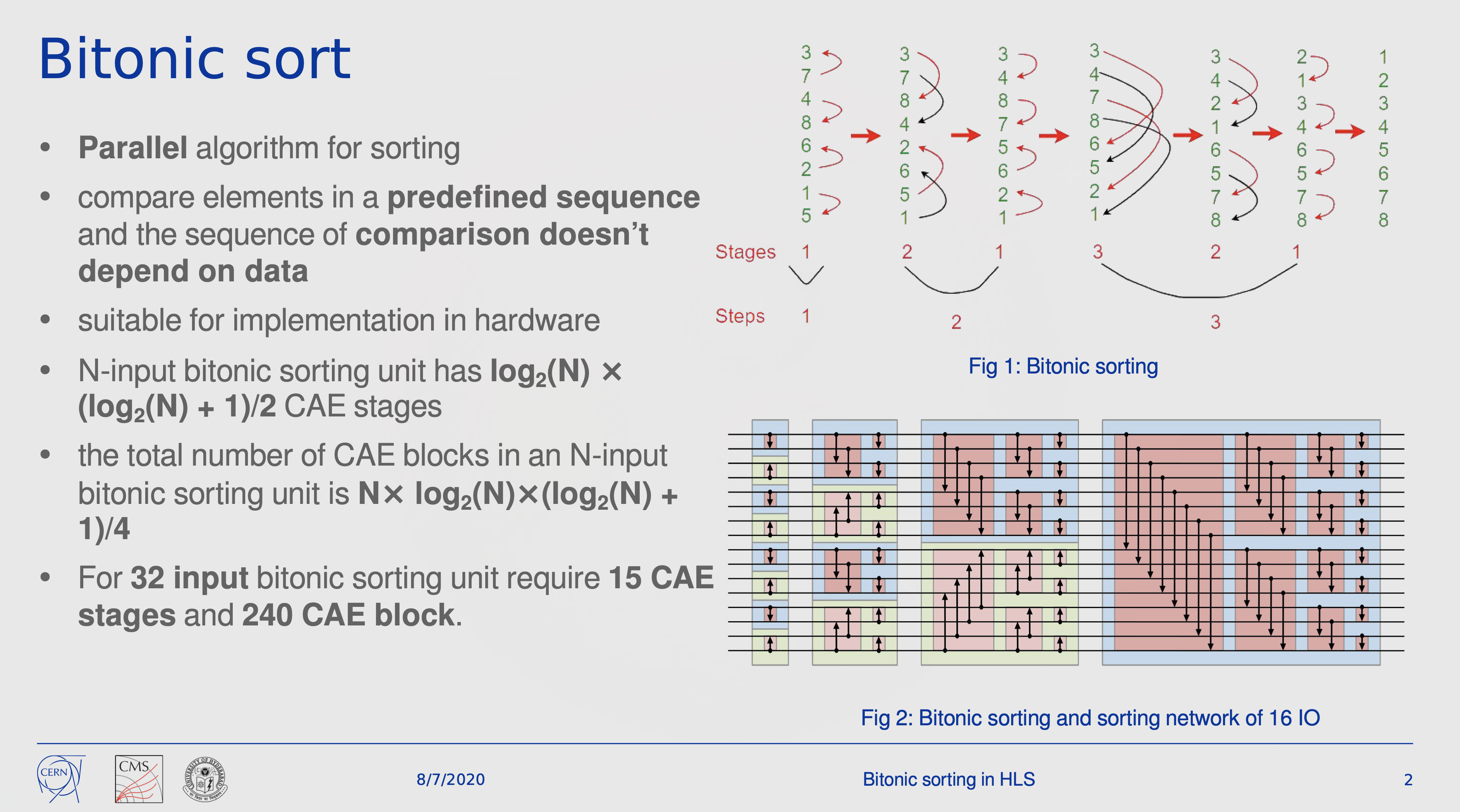 Triggering CMS Physics in the HL-LHC environment
12-August-2020
30
Use of C++ & High Level Synthesis
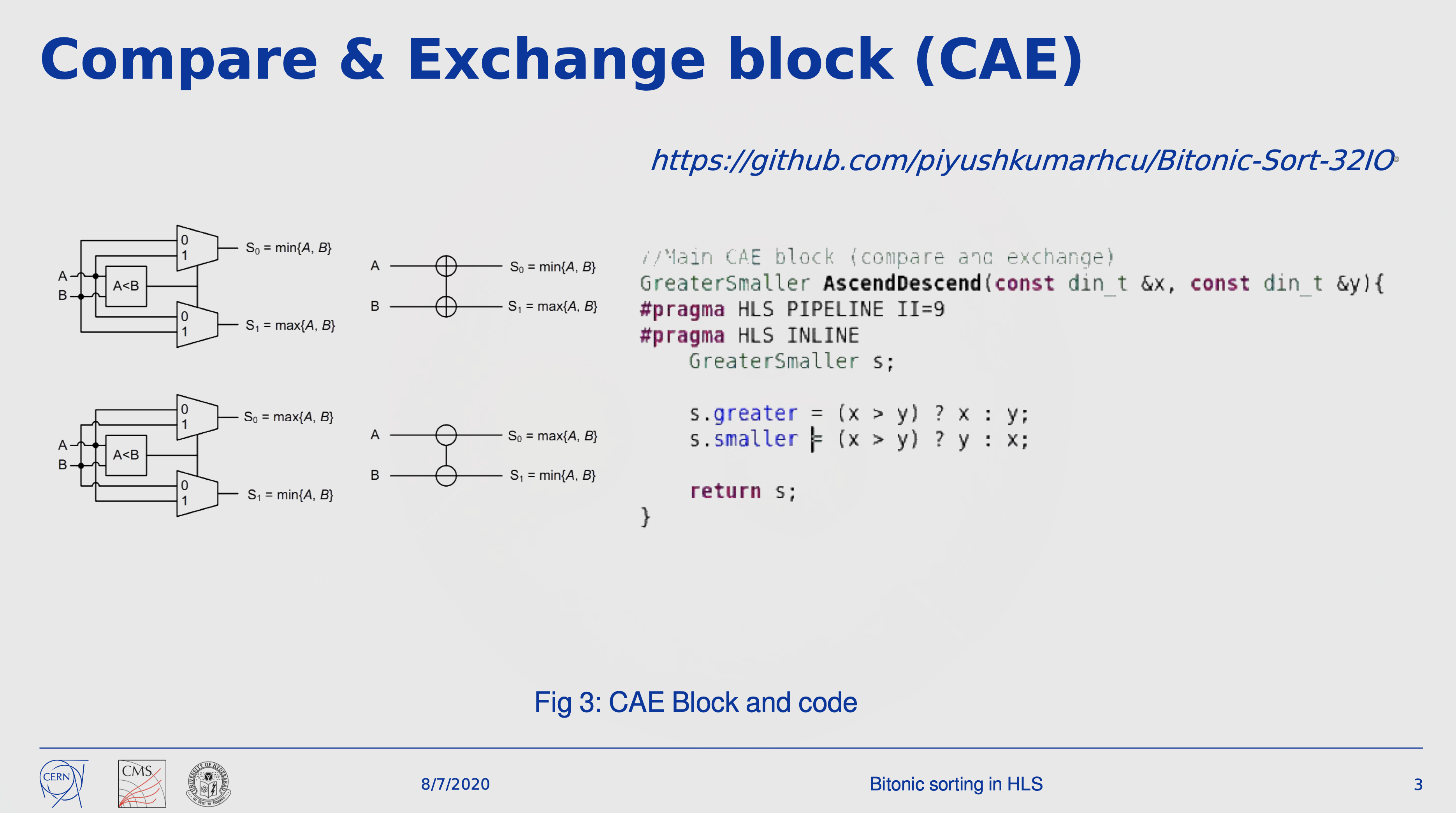 Triggering CMS Physics in the HL-LHC environment
12-August-2020
31
Timing & Latency
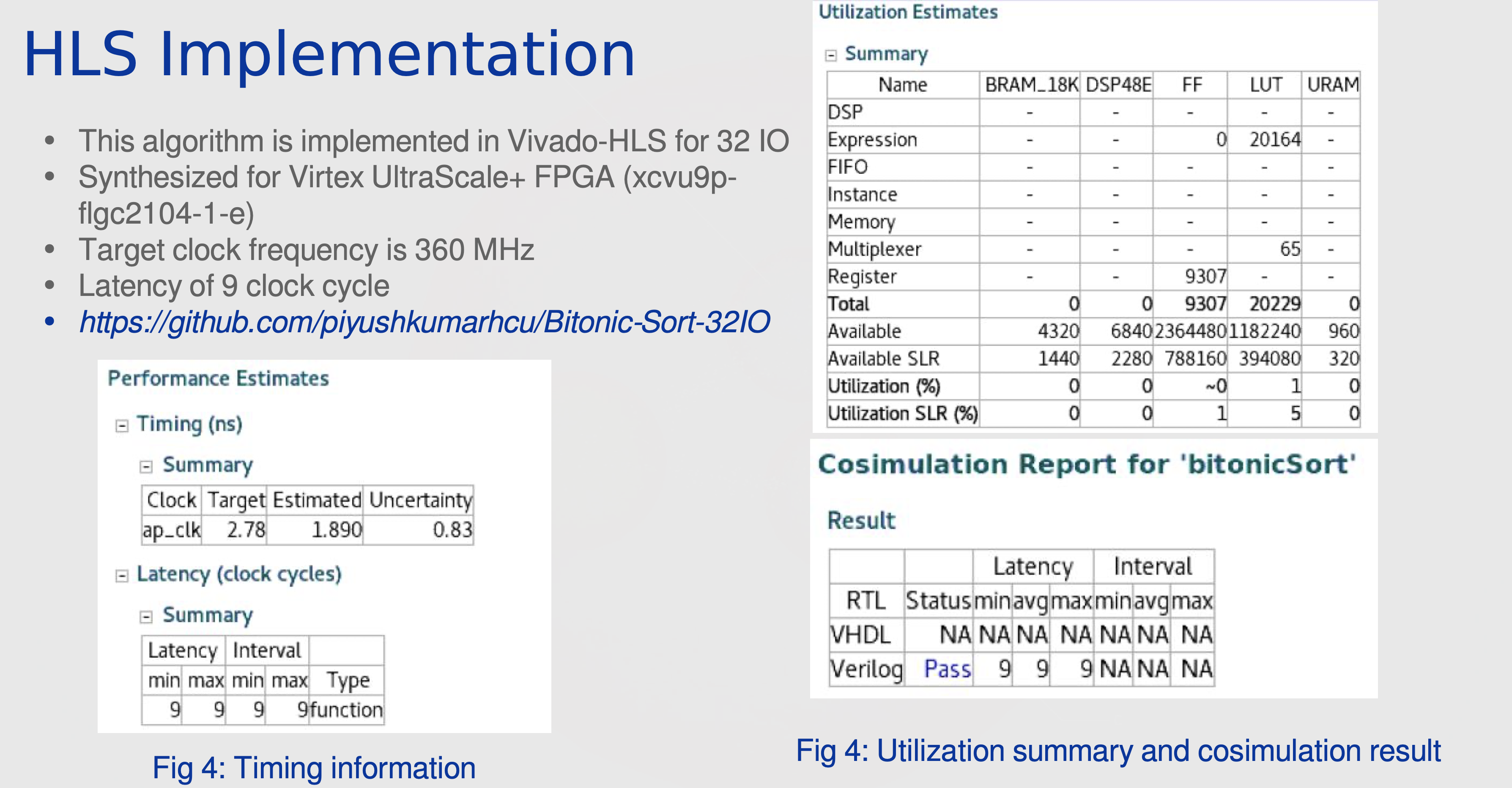 Triggering CMS Physics in the HL-LHC environment
12-August-2020
32
Particle Flow Reconstruction on FPGAs
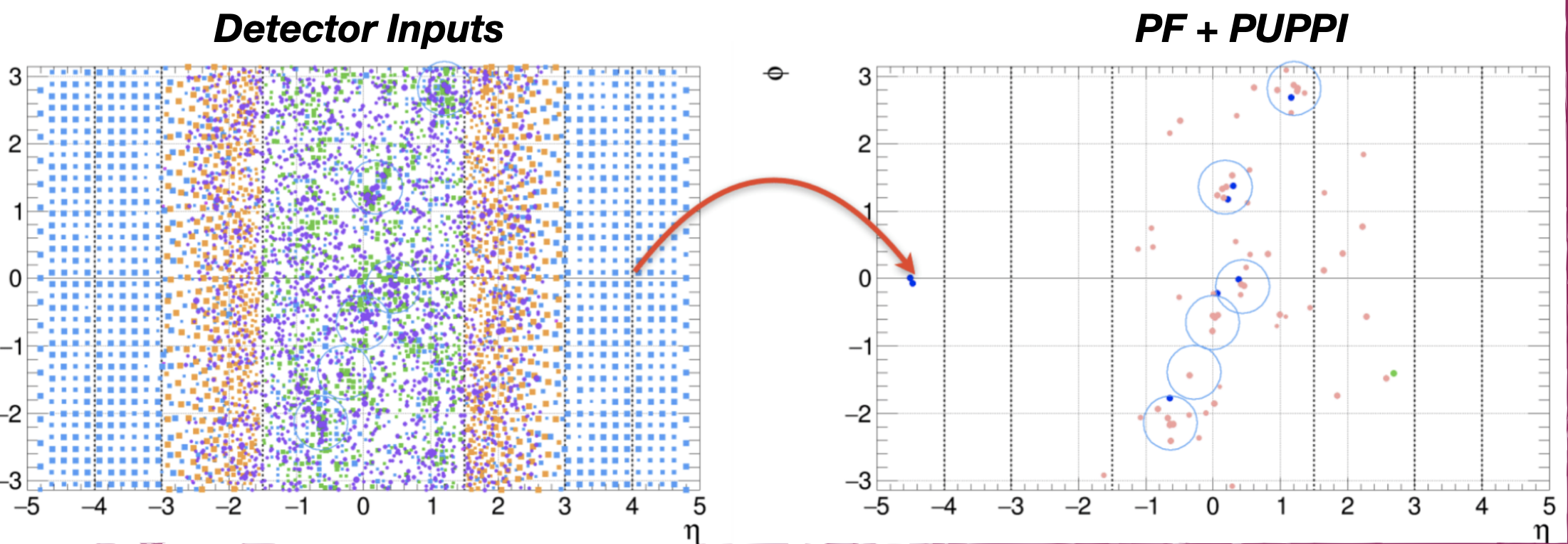 Triggering CMS Physics in the HL-LHC environment
12-August-2020
33
Particle Flow Implementation in Barrel
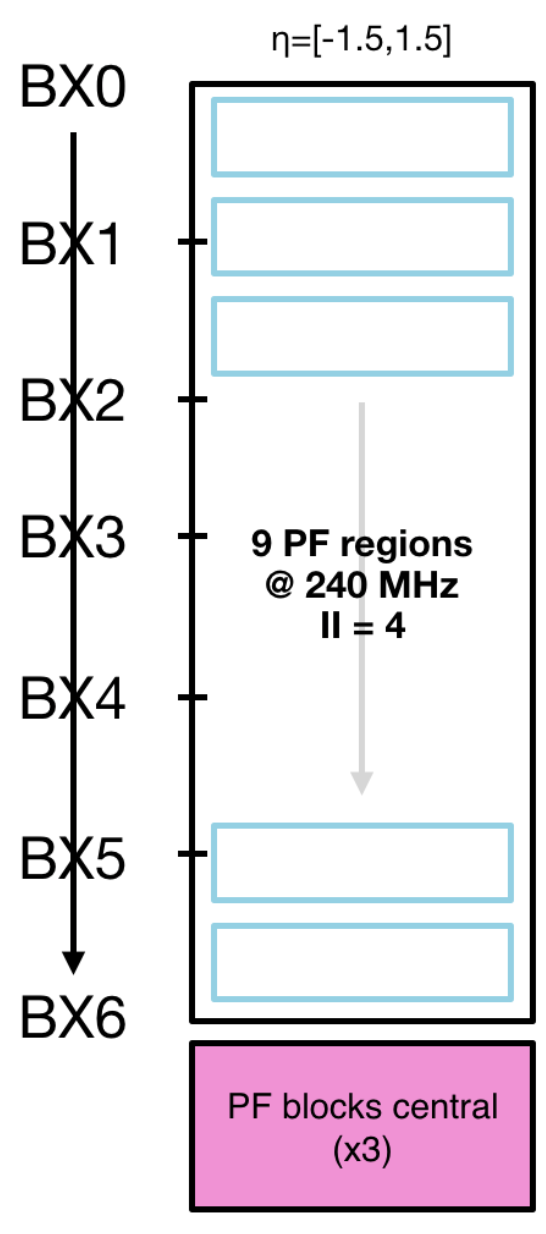 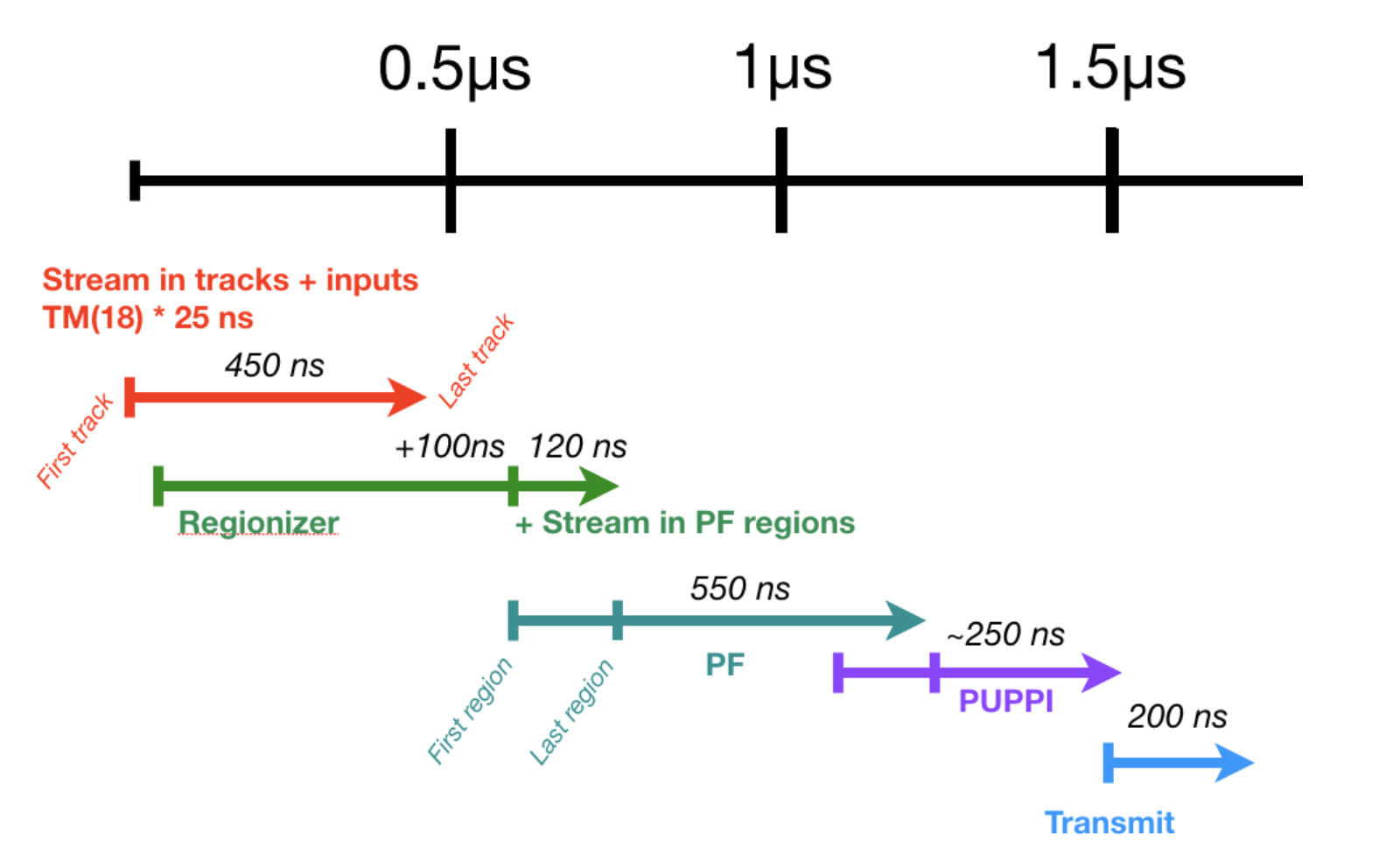 Triggering CMS Physics in the HL-LHC environment
12-August-2020
34
Particle Flow Resource Utilization on VU9P
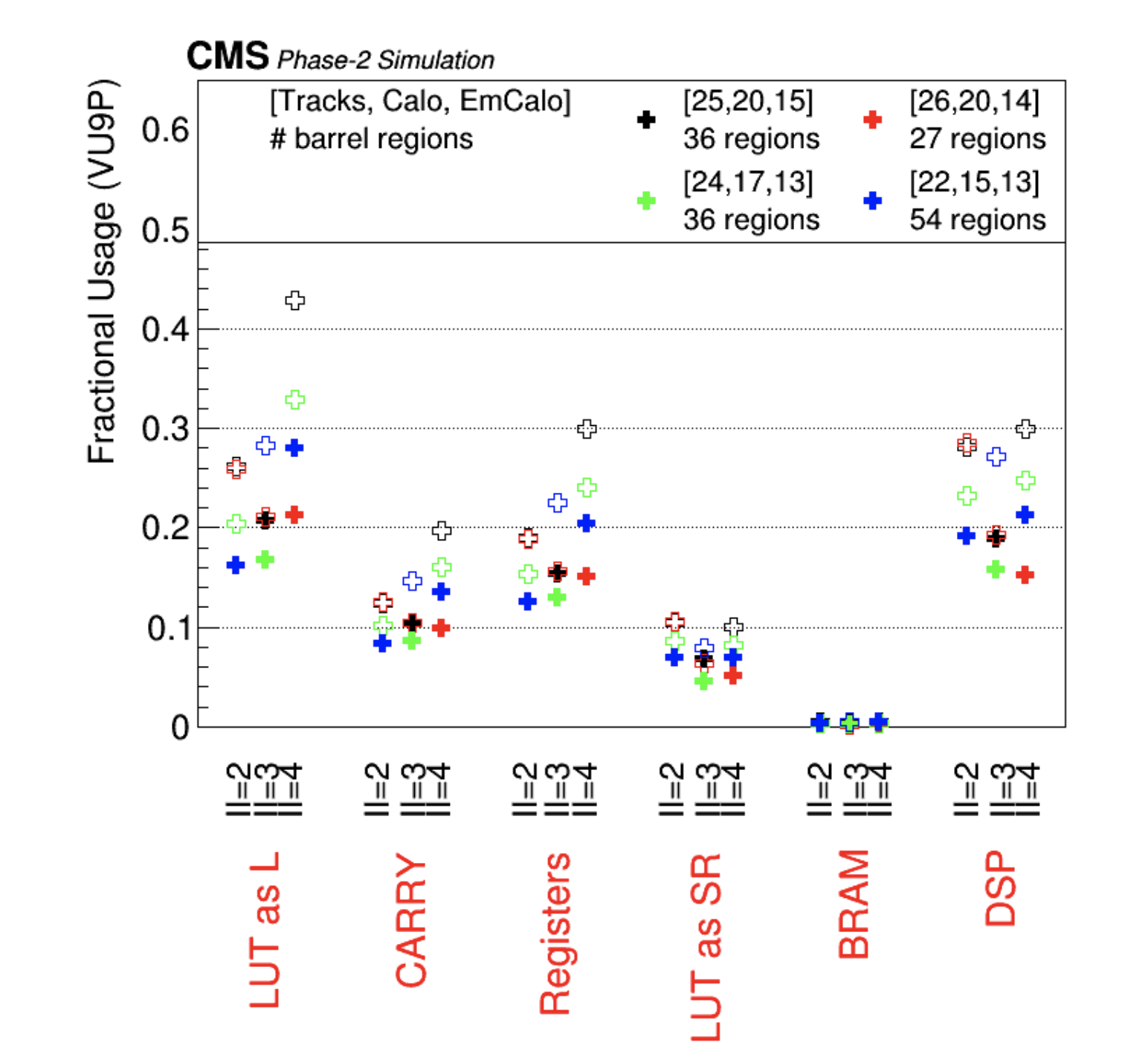 Triggering CMS Physics in the HL-LHC environment
12-August-2020
35
Concluding Thoughts
A team of engineers and physicists are taming the LHC data deluge with intelligent use of communications technologies to enable fundamental physics discoveries.

Advances in telecommunications technologies are continually adapted to track increasing data streams.

Students and postdocs are getting good training, especially in writing algorithmic firmware, for potential careers in both academia and industry.

Sincere Thanks to: Engineering Team: Tom Gorski, Ales Svetek, Jesra Tikalsky, Robert Fobes (UW), Luis Morena (Princeton), Mandakini Patil, Kushsal Bhalerao (TIFR)Physics Collaborators: Wesley Smith, Sascha Savin, Isobel Ojalvo, Bhawna Gomber, Varun Sharma, Kajari Mazumdar, Jeff Berryhill, Rick Cavanaugh, Dylan Rankin
Triggering CMS Physics in the HL-LHC environment
12-August-2020
36